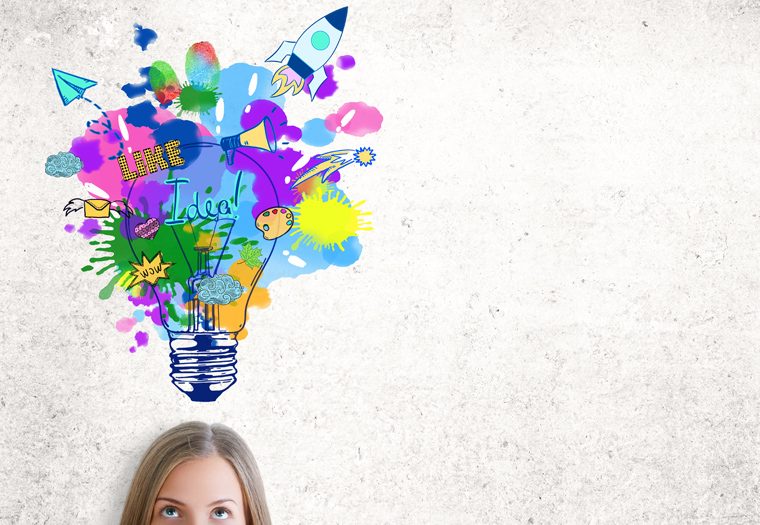 Poticanje 
kreativnosti i stvaralaštva    u nastavi                           strukovnih predmeta
Kreativnost
sposobnost korištenja mašte s ciljem razvijanja novih ideja i stvari
nova rješenja, ideje, zamisli, teorije i rezultati koji su jedinstveni i novi
potiče sposobnost rješavanja                                             problema, inovacija  i                                                                  istraživanje novih i                                                                    nepoznatih područja
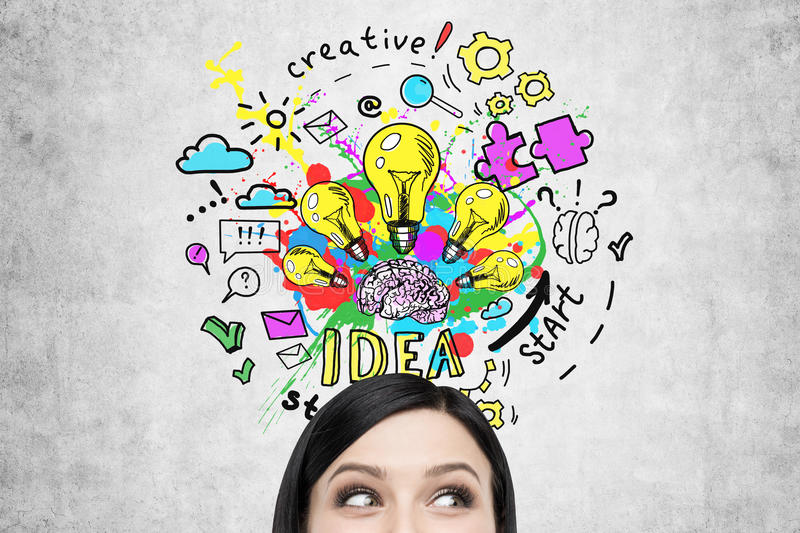 Što je kreativnost i tko je kreativan?
“Tko, kada je to potrebno, može ogradu pretvoriti    u ljestve, zavjesu u haljinu, sanduk u stol, krpu u lutku, mikroskop u oružje, u tom je trenutku kreativan.” - H. Roth
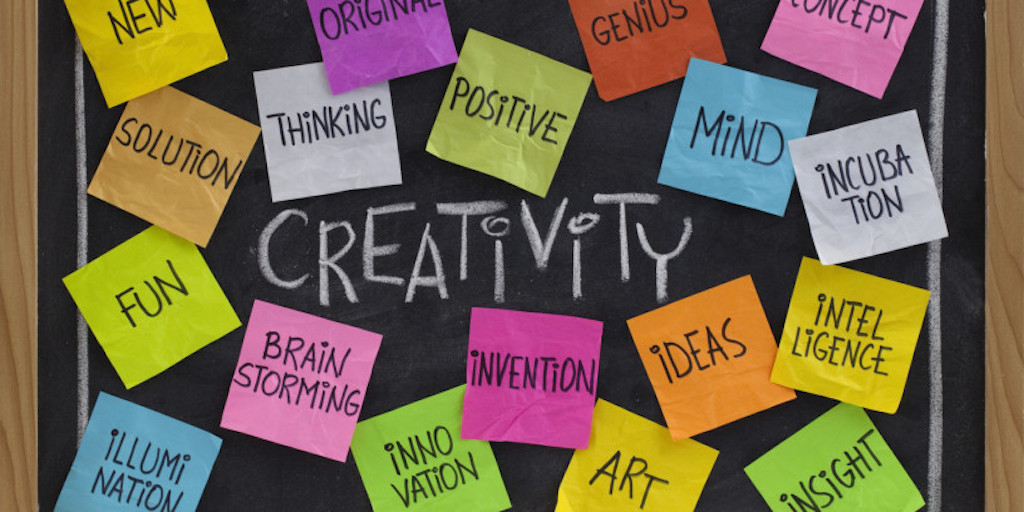 Kreativno mišljenje mogu ograničavati zahtjevi da se obuzda mašta, da se “misli kao i drugi”, da se kreće sigurnim, poznatim i prihvaćenim putevima 

Kreativno mišljenje bira, nasuprot tome, nesigurne, neutabane staze!
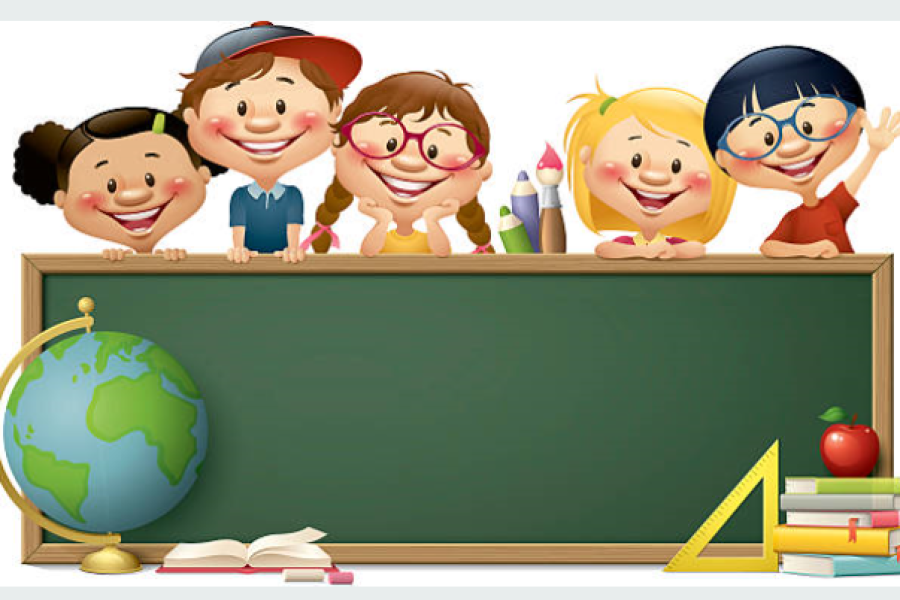 Kreativnost
“Mašta je izvor svih ljudskih dostignuća”, rekao je Ken Robinson, američki stručnjak za kreativnost
“ ... a knjige i knjižnice bogat su izvor poticanja mašte i kreativnog mišljenja kod učenika.”
predlaže temeljite promjene                                            školskoga sustava koji bi trebao                                                  poticati kreativnost 
smatra da dosadašnji 
   način na koji školujemo 
   djecu ubija kreativnost
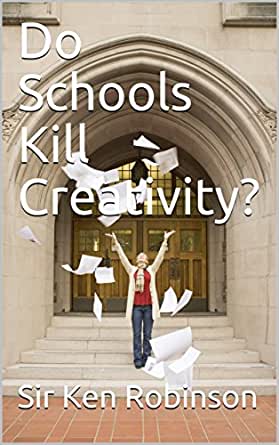 Kreativnost
“Moramo individualizirati program. U današnjem sustavu mi se obrazujemo kako bismo postali marljivi radnici, a ne kreativni mislioci. Mi učimo ljude kako da odbace vlastitu kreativnost.” Ken Robinson
tumači da je maštovitost obilježje ljudske inteligencije, a kreativnost je primjena maštovitosti
“Misliti kreativno znači                                                                                       misliti na drugačiji                                                                način...” Ken Robinson
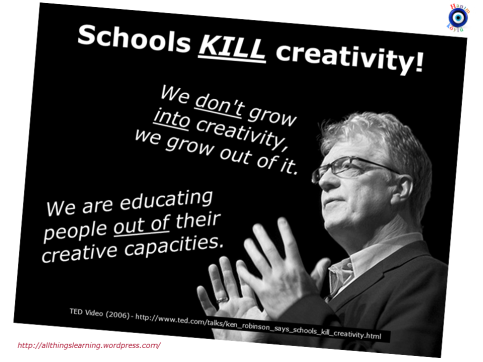 Mašta i kreativnost
maštovitost, kreativnost i inovativnost prisutni su u svakom djetetu, samo ih treba potaknuti i usmjeravati
kreativnost se može vježbati i razvijati traženjem rješenja u raznim problemskim zadacima i situacijama
djecu treba odgajati u kreativne osobe koje se neće bojati promjena, nego će biti sposobni anticipirati promjene, inovirati ih i uživati u izazovu kreiranja nečeg novog
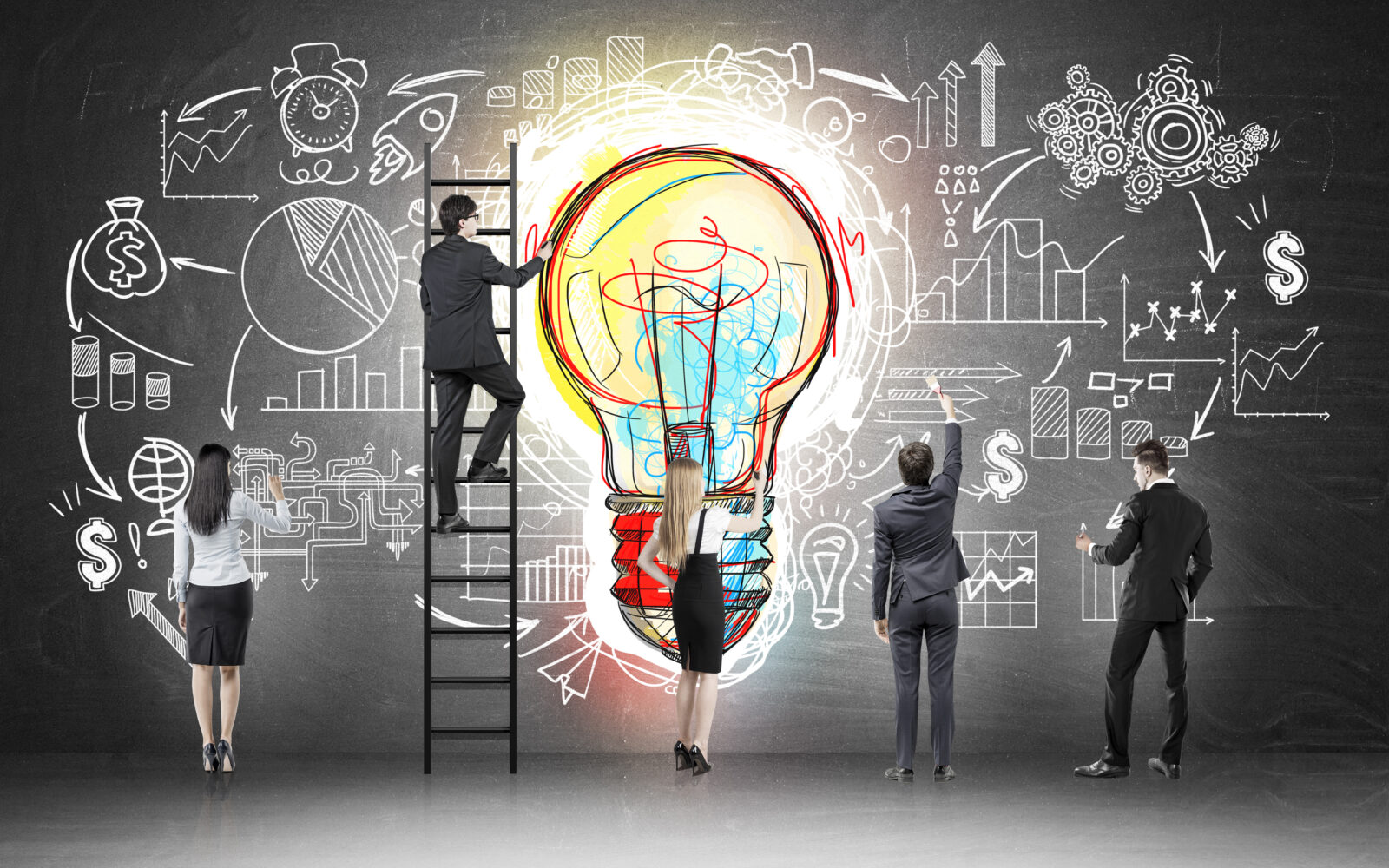 Mašta i kreativnost
“Mašta je važnija od znanja. Znanje je ograničeno na sve što trenutno znamo i razumijemo, dok mašta obuhvaća cijeli svijet, i sve ono što će ikad biti dostupno znanju i razumijevanju.” Albert Einstein
“Ja nisam pametniji od drugih, ja samo više razmišljam!” Albert Einstein
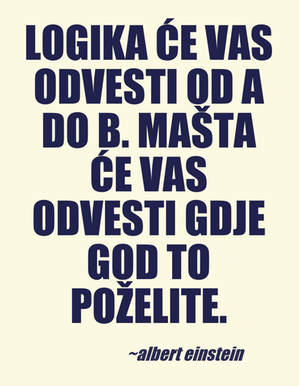 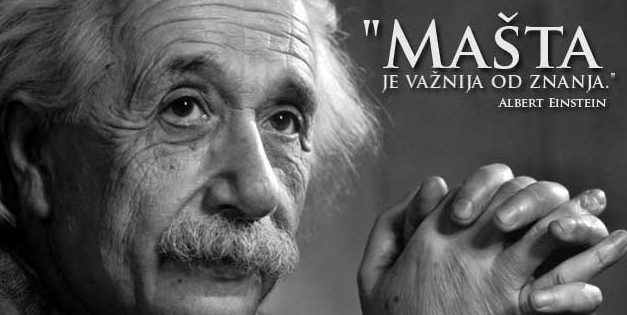 “Stvaranje novog naraštaja treba nastavnika koji neće savjetovati djetetu da čini ono što i drugi čine, već će se radovati kad uoči da dijete odstupa od toga.”
						  	Ellen Key
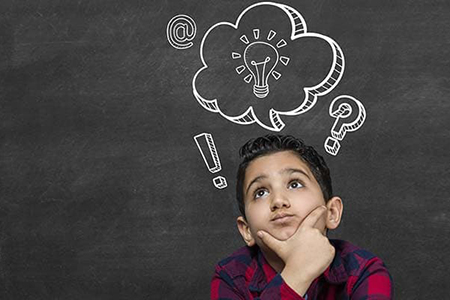 Kakve su kreativne osobe?
kritične 
fleksibilne 
imaju puno inicijative 
otvorene prema okolini 
originalne 
energične i hrabre 
vole novo 
neovisne
ustrajno rade na rješavanju zadatka, problema 
zrele, emocionalno stabilne i dominantne 
imaju izrazit osjećaj za humor
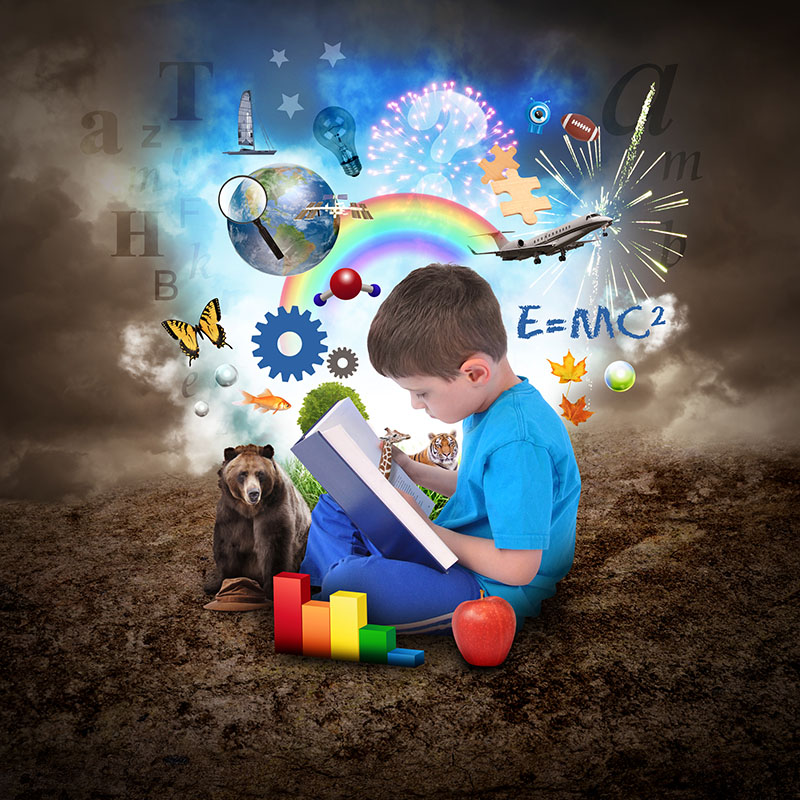 “Neka osoba je kreativnija od druge jer je naučila igrati se idejama, biti otvorena prema iskustvu i novim idejama i više pažnje posvećuje samoevaluaciji nego evaluaciji drugih osoba.”  								Carl Rogers
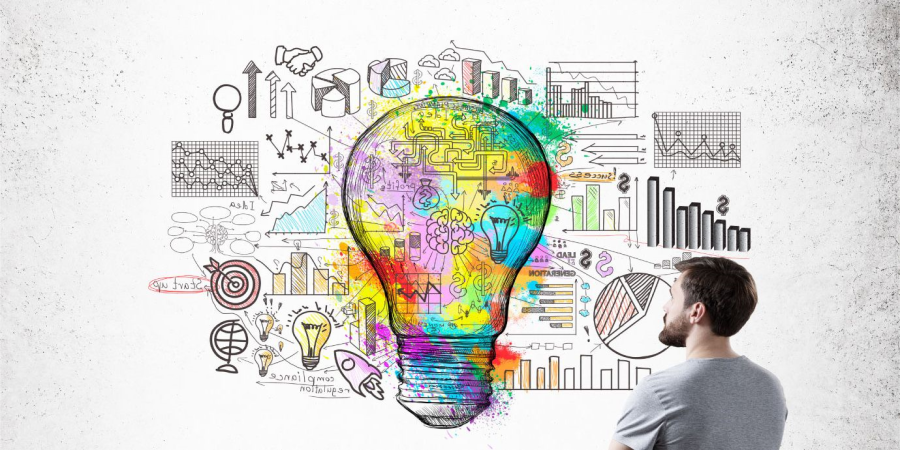 Može li se kreativnost njegovati i poticati u našem odgojno-obrazovnom sustavu?
Može! Potrebne su tri stavke: 
 kreativna okolina
 kreativni programi 
 kreativni nastavnici
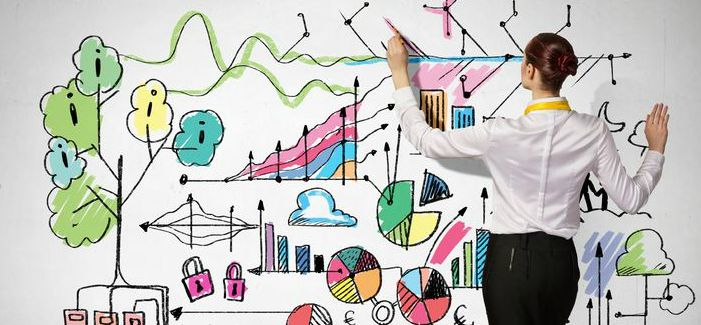 Škola koja njeguje kreativnost
smanjuje stres i anksioznost kod učenika
vrednuje proces
uklanja vremensko ograničenje
uspostavlja slobodno i otvoreno ozračje
razmjenja ideja
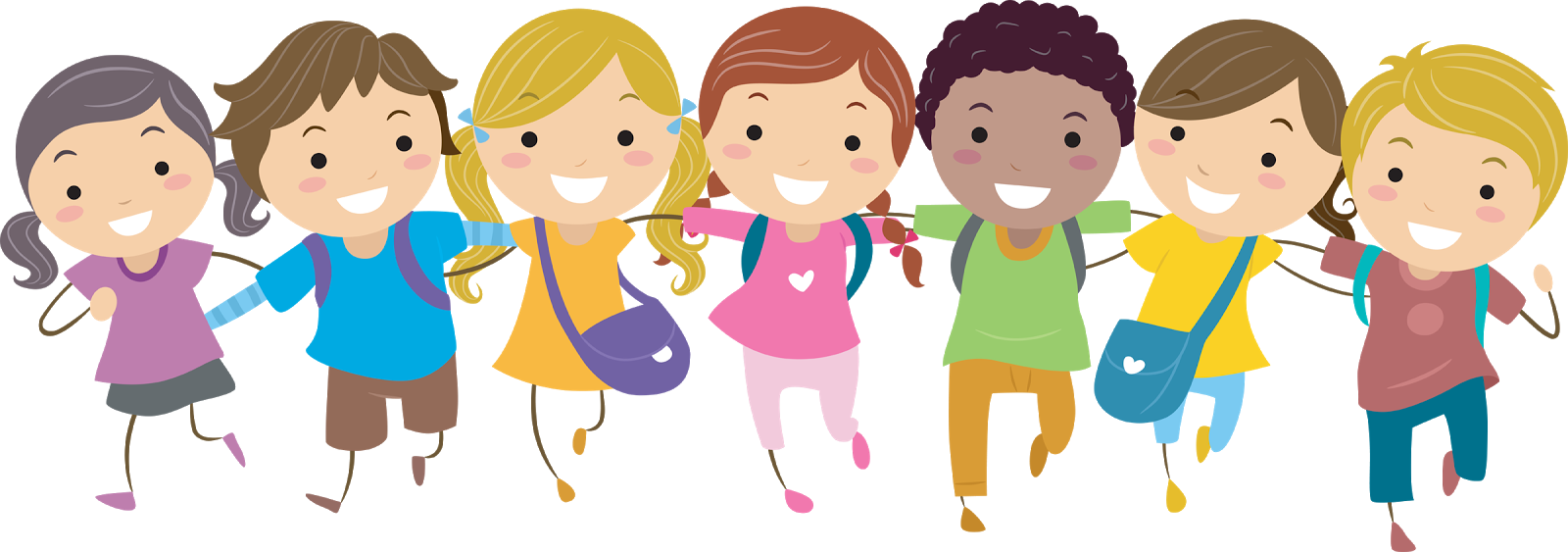 Osim toga možemo...
izgledati entuzijastično i zainteresirano 
slušati i pokušati razumjeti zašto netko predlažu novu ideju 
ne prekidati ih sve dok ne završe 
nastaviti razvijati njihovu ideju
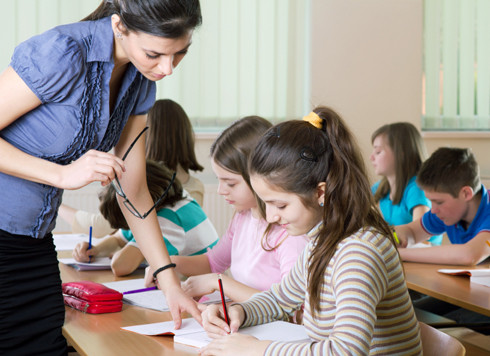 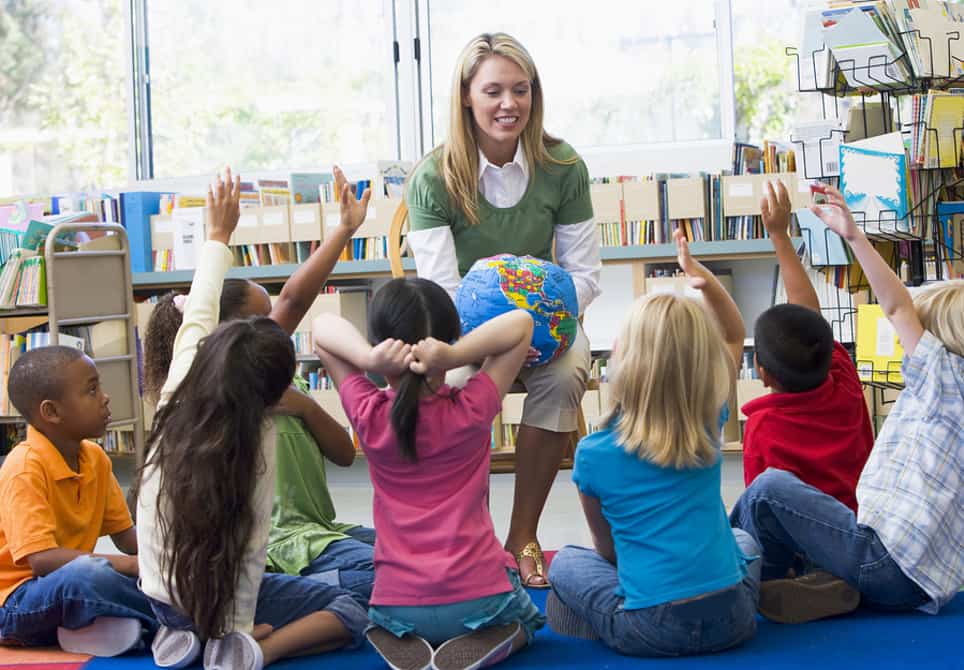 Još malo mudrosti za kraj…
“Onaj tko nikad nije pogriješio, nikad nije pokušao napraviti nešto novo.” 

    “Ludost je raditi istu stvar iznova iks puta i očekivati drugačije rezultate.” - Albert Einstein
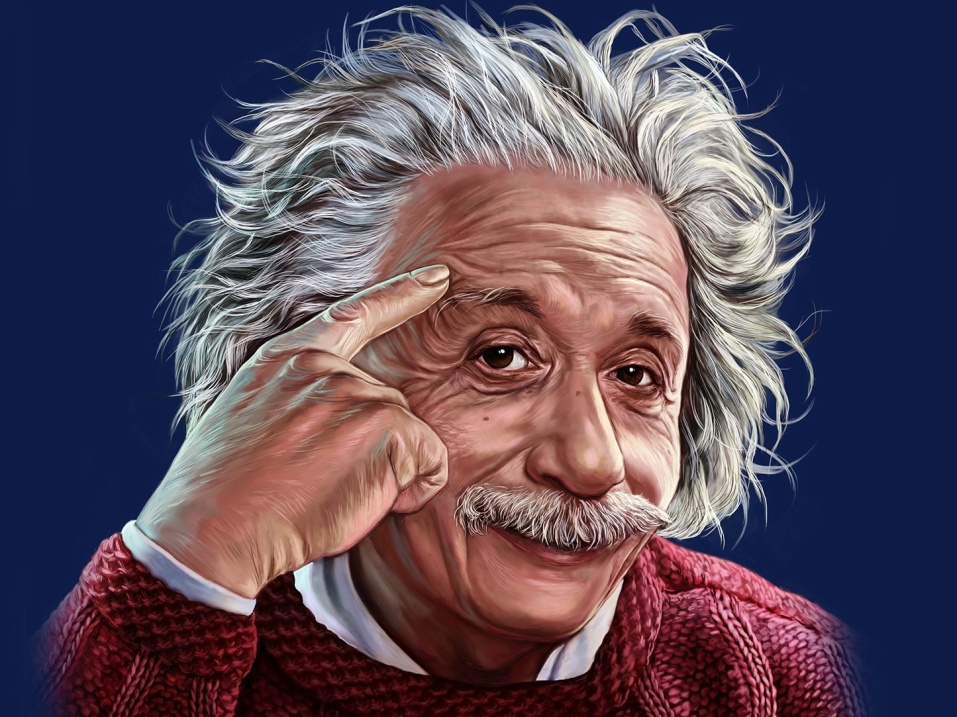 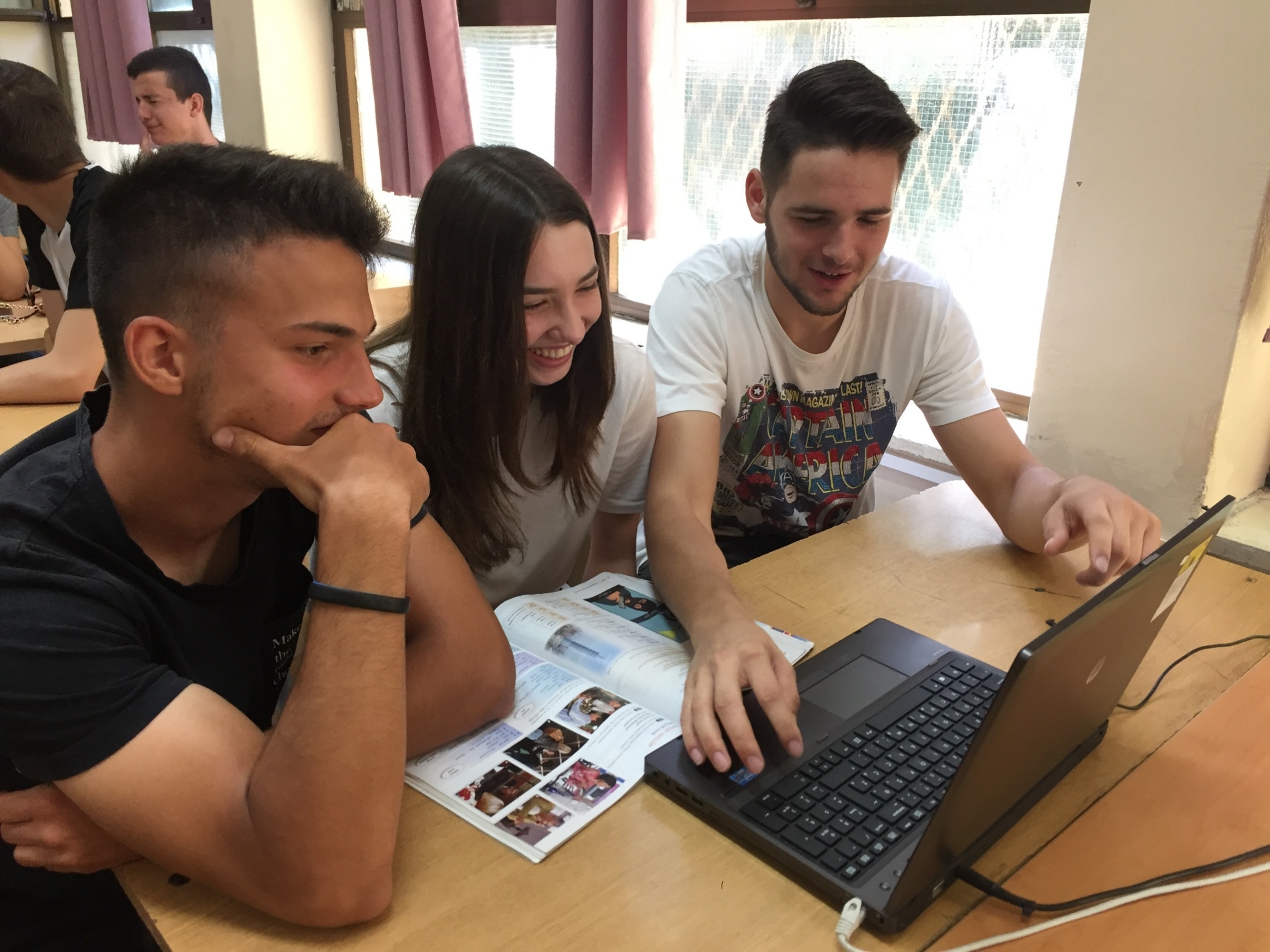 Primjeri kreativnosti i stvaralaštva 
u nastavi strukovnih predmeta...
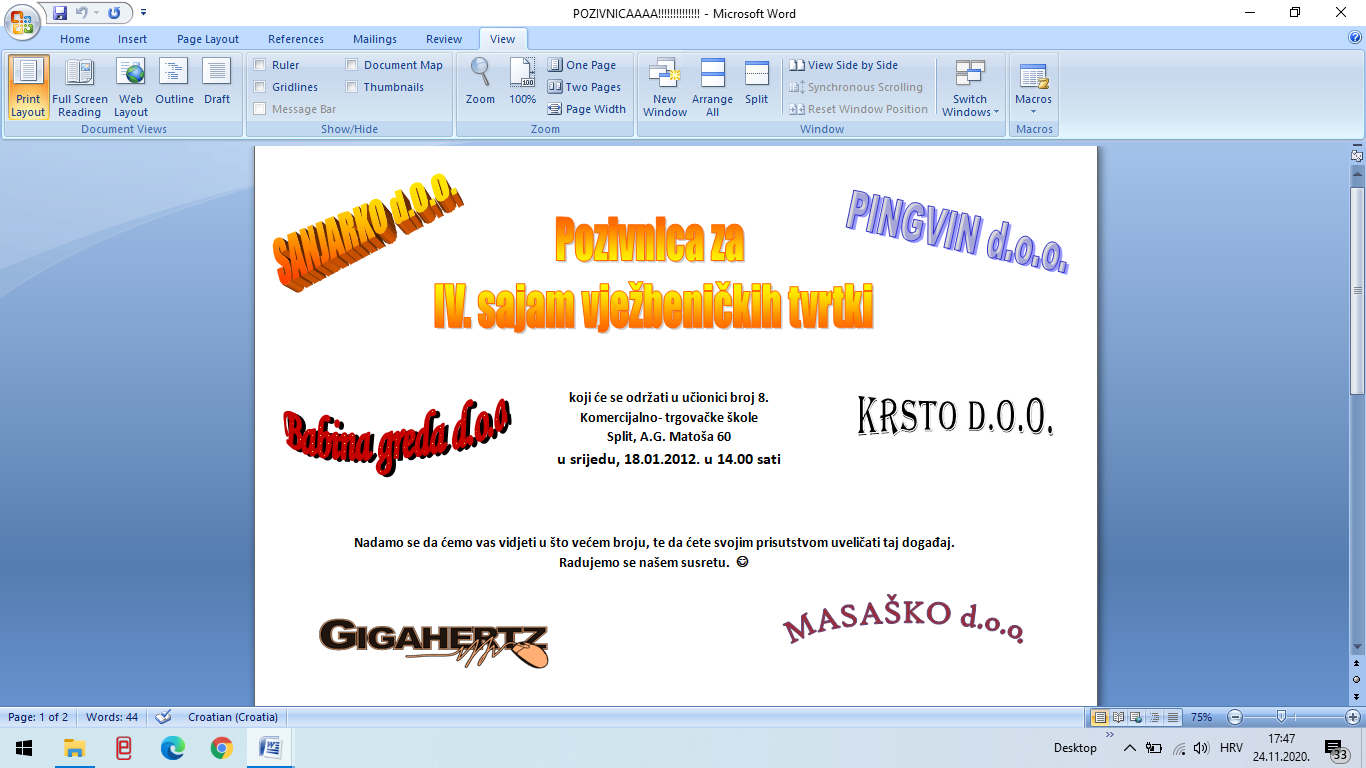 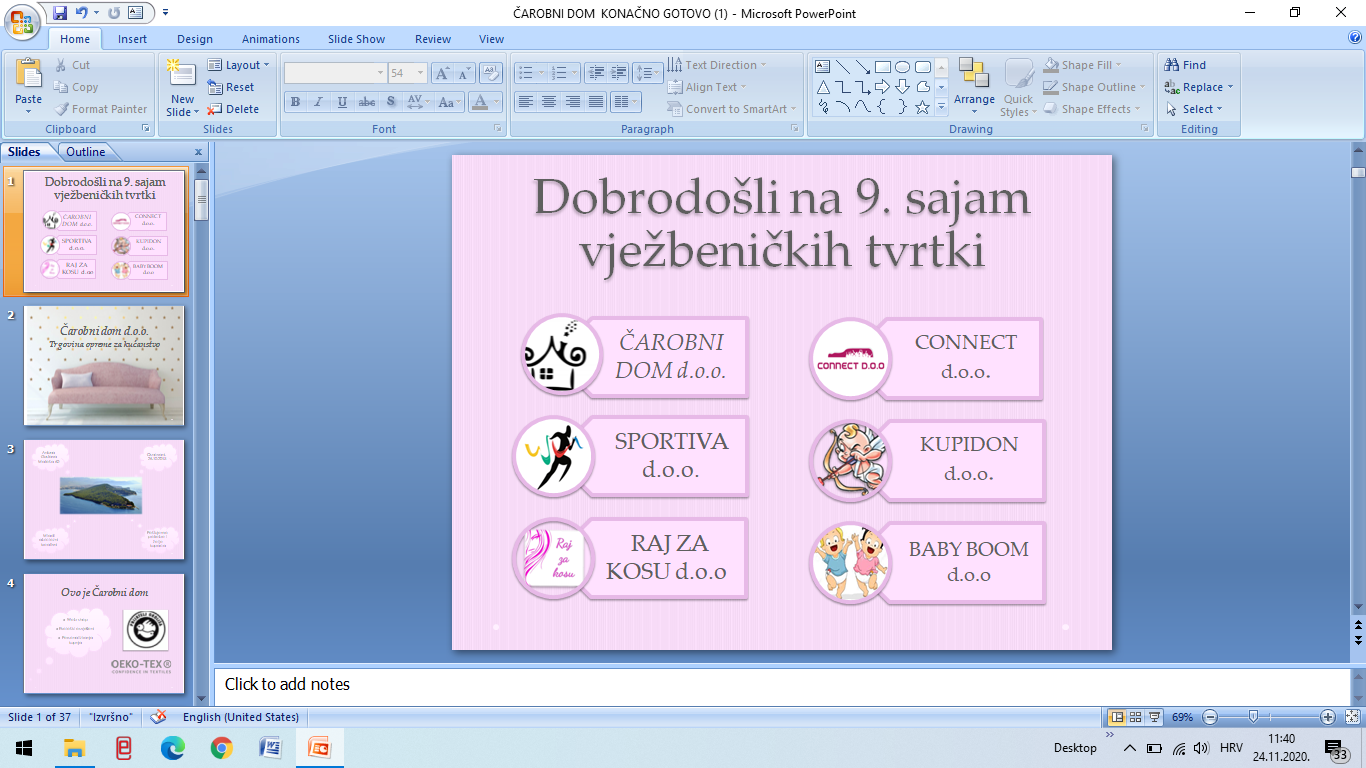 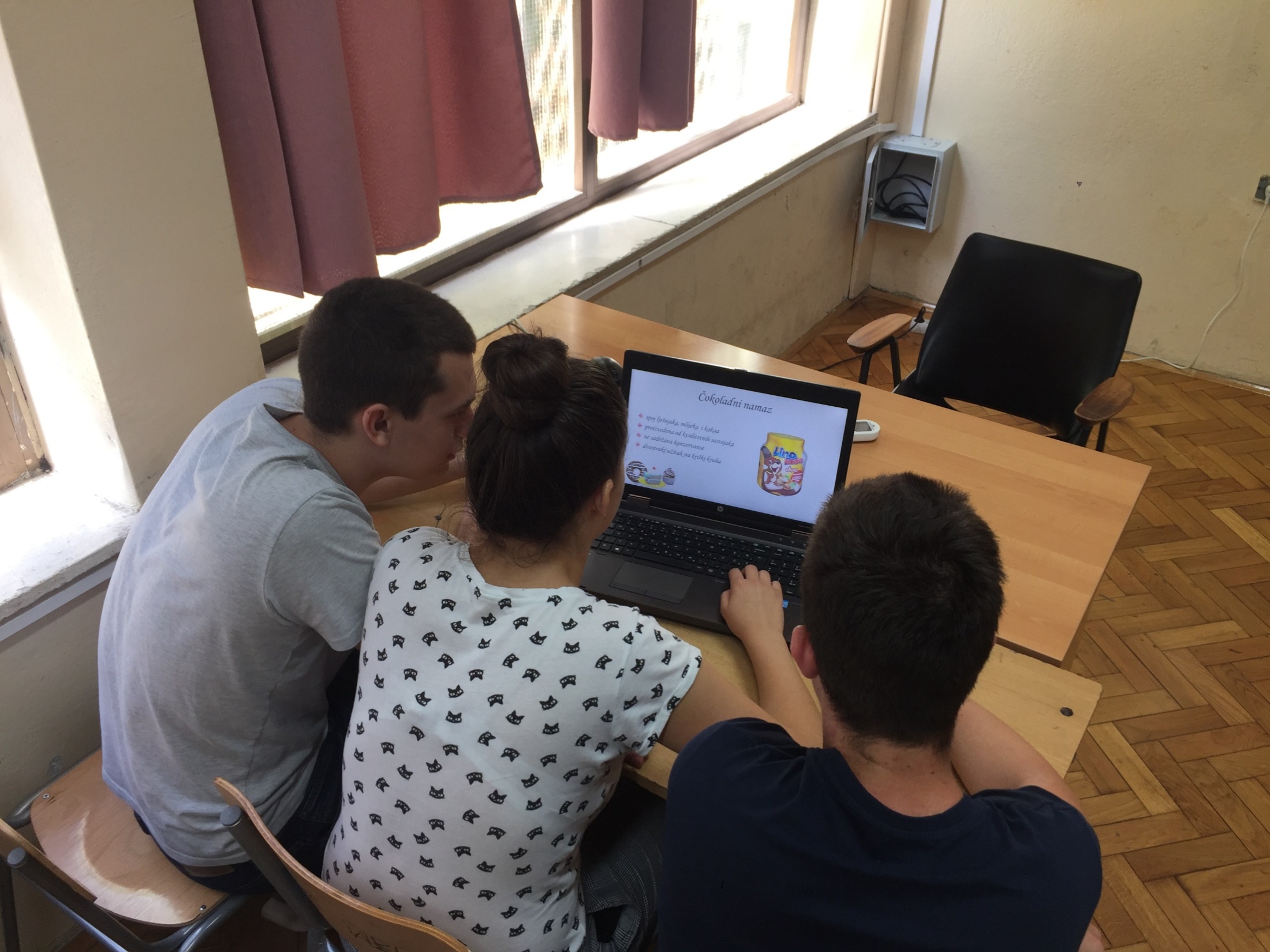 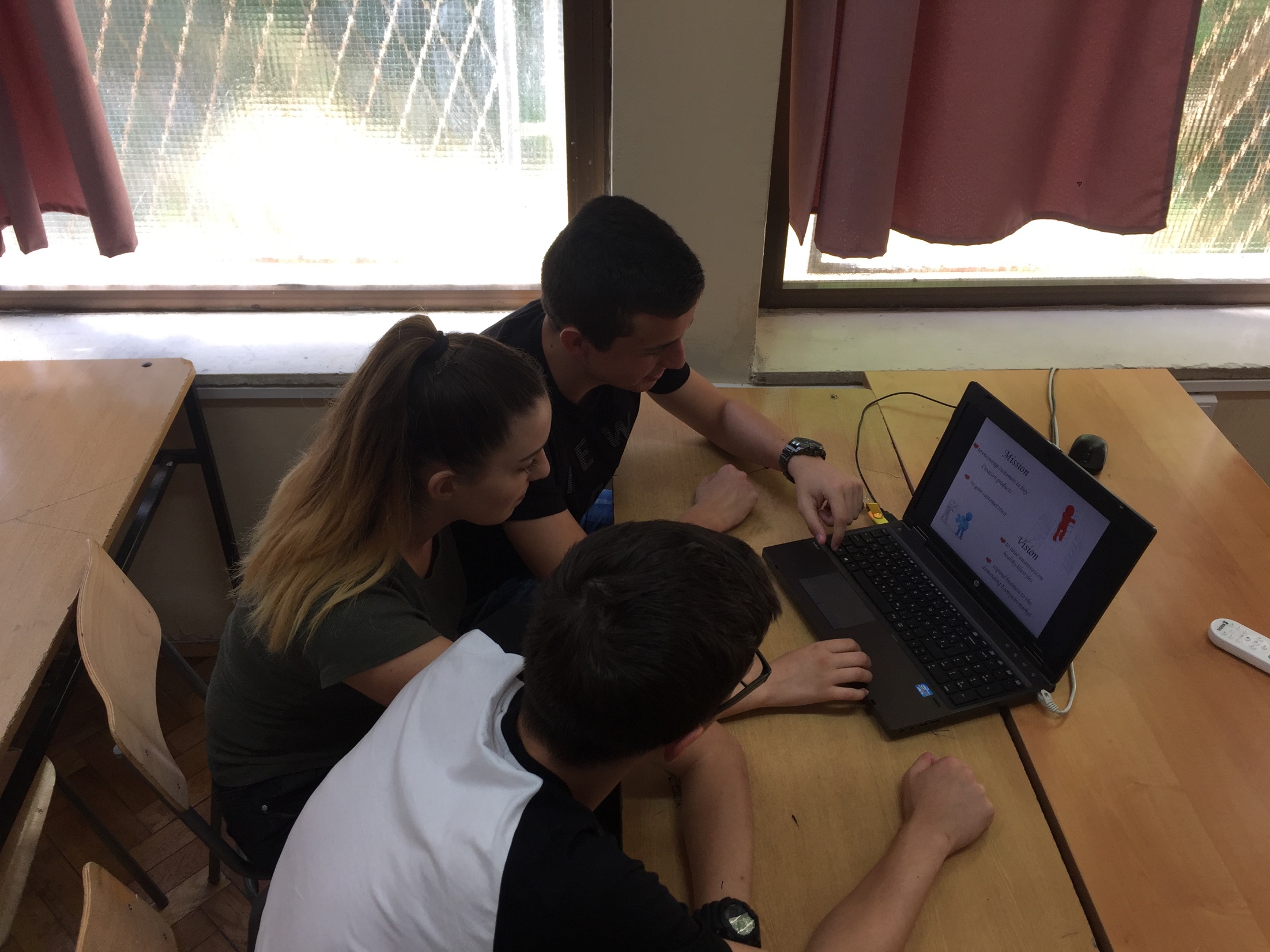 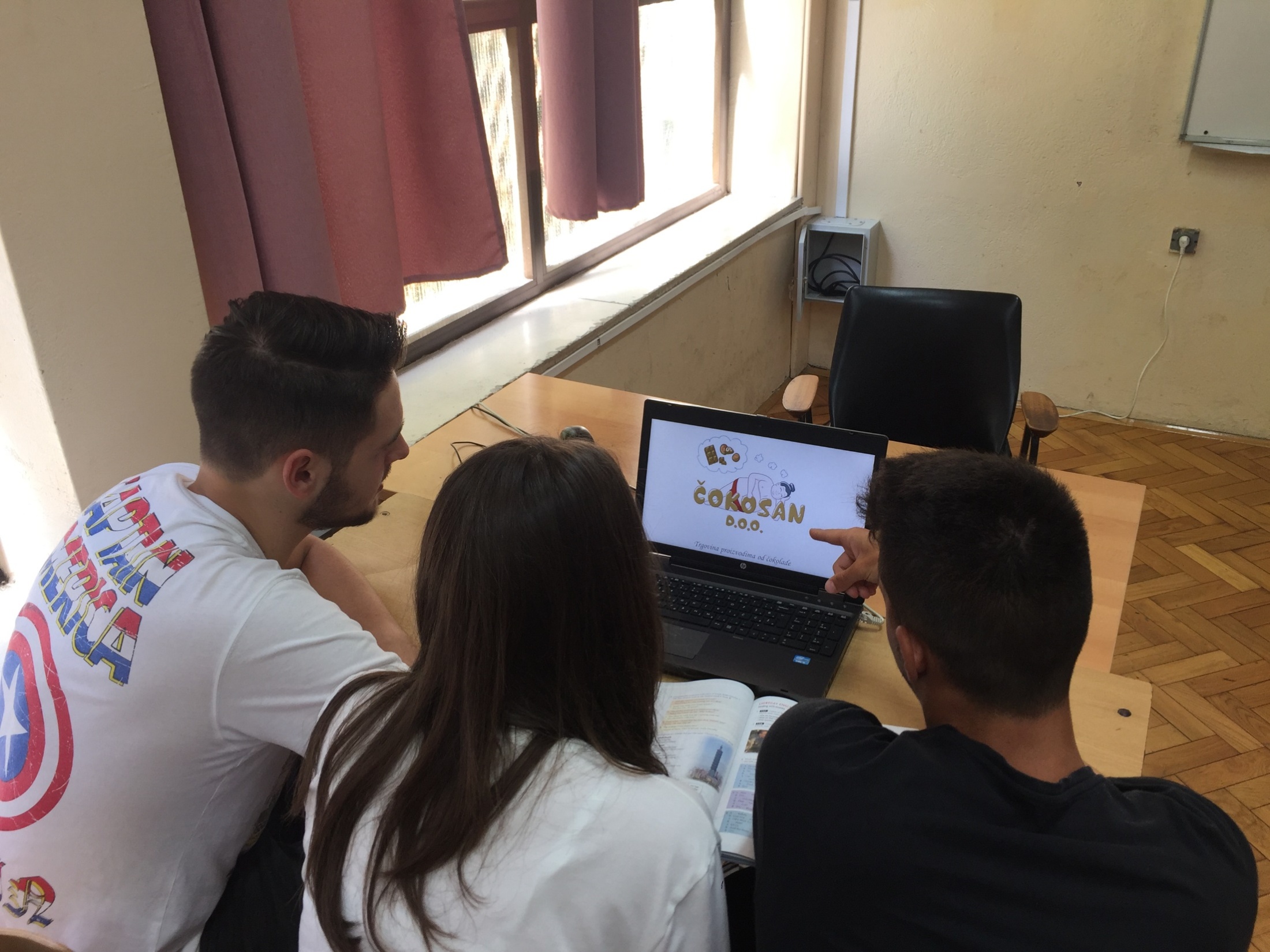 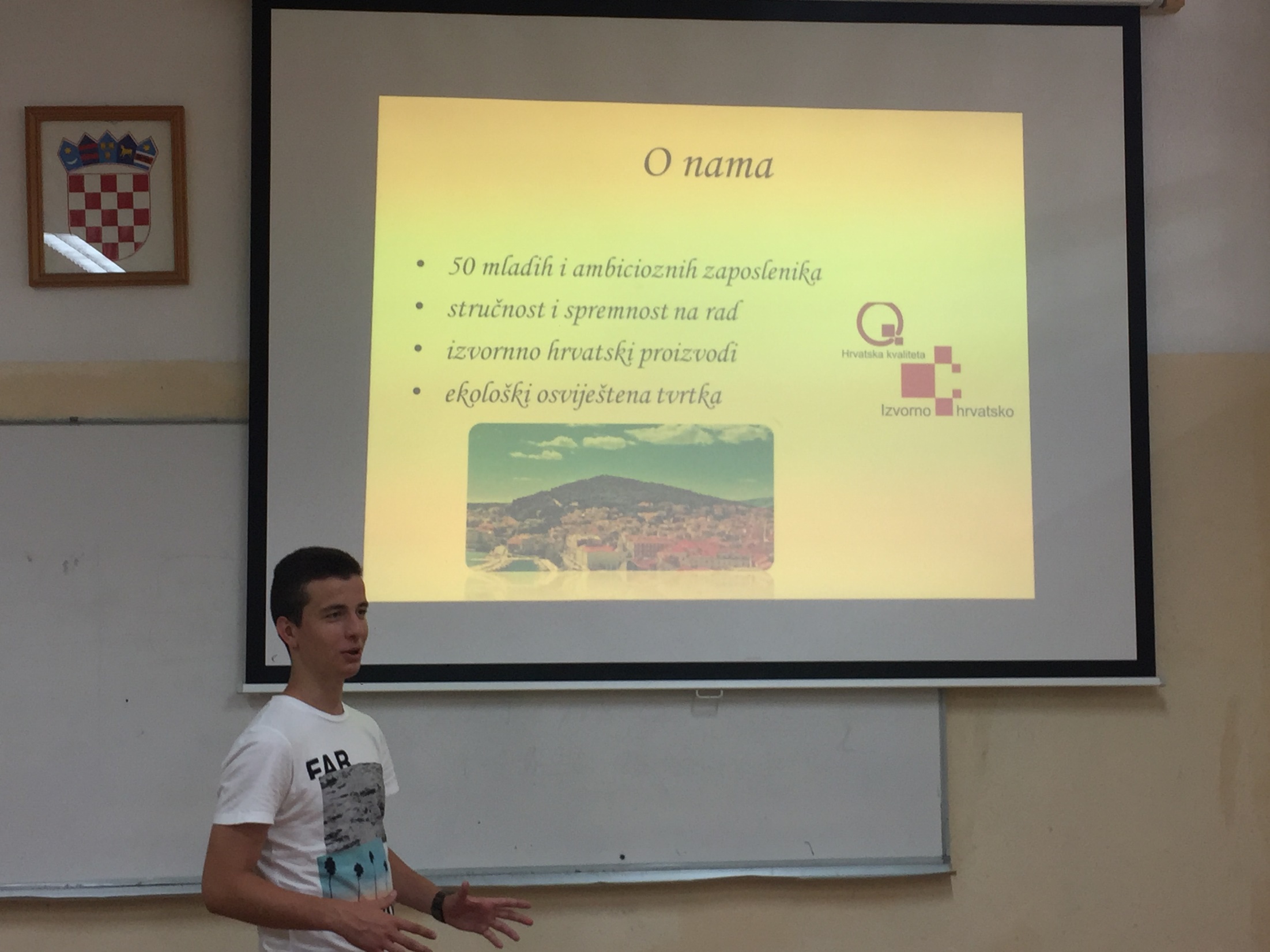 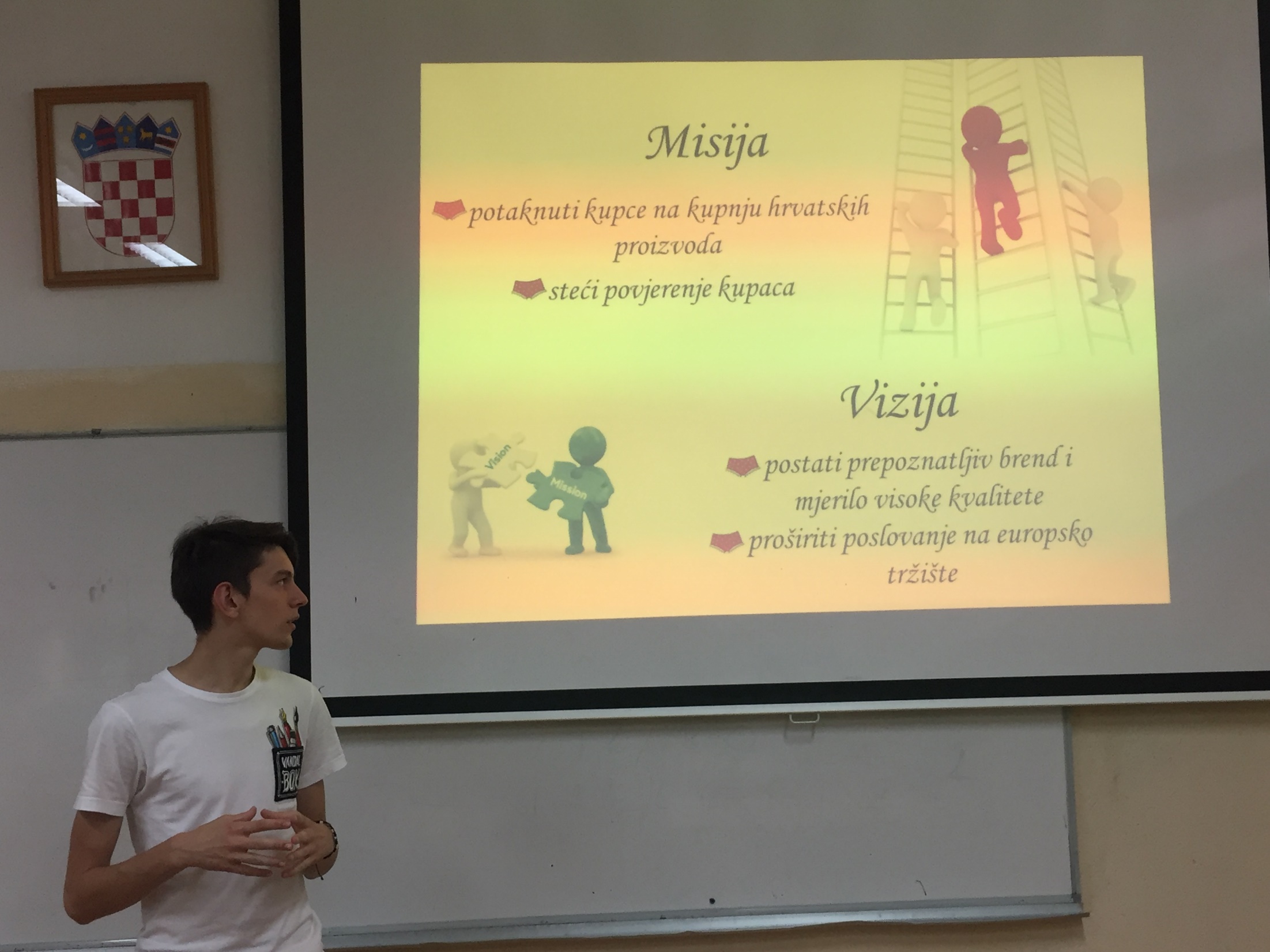 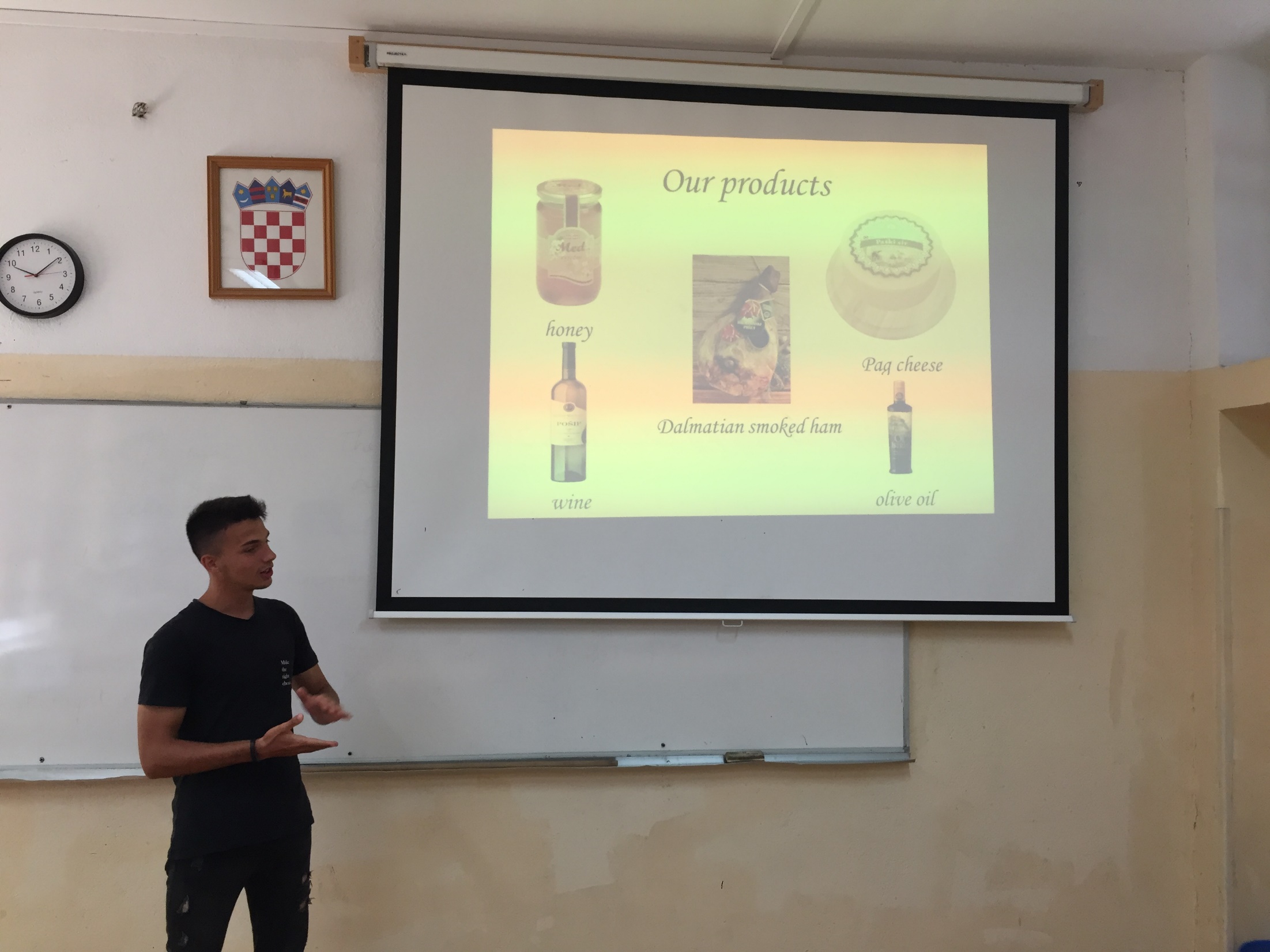 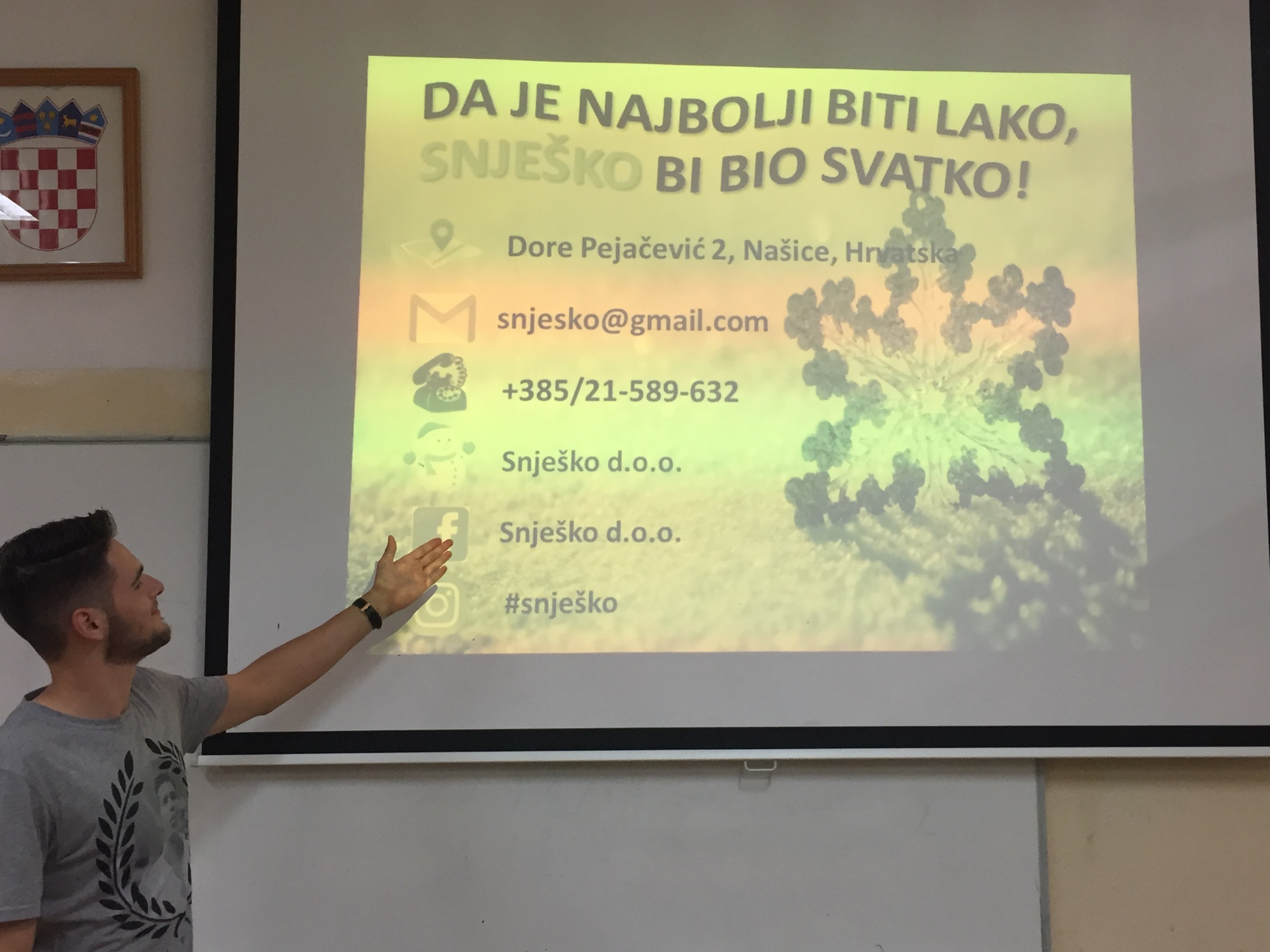 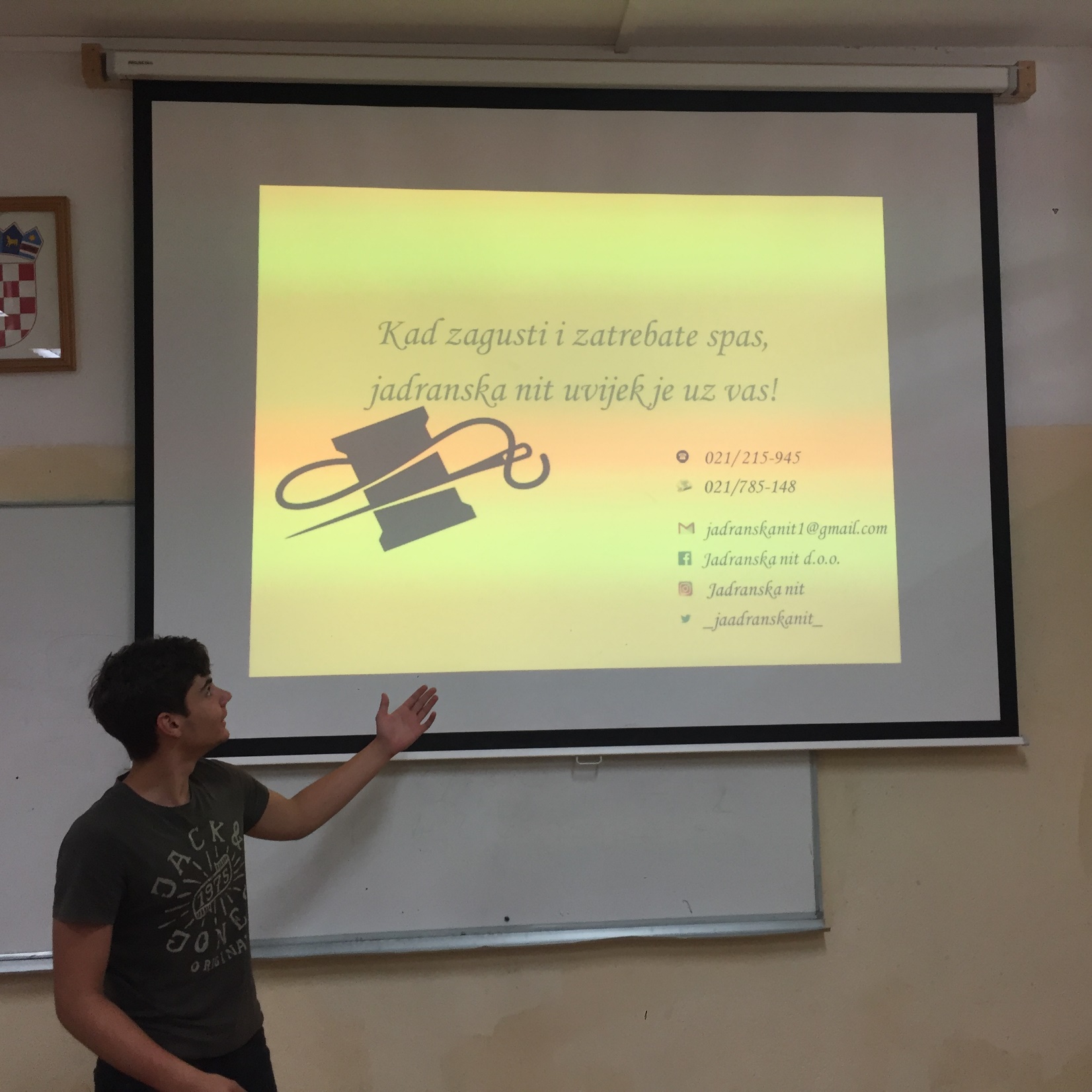 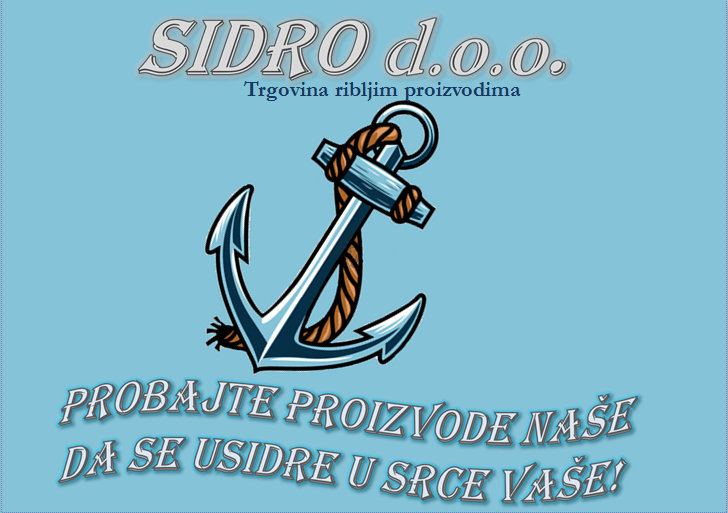 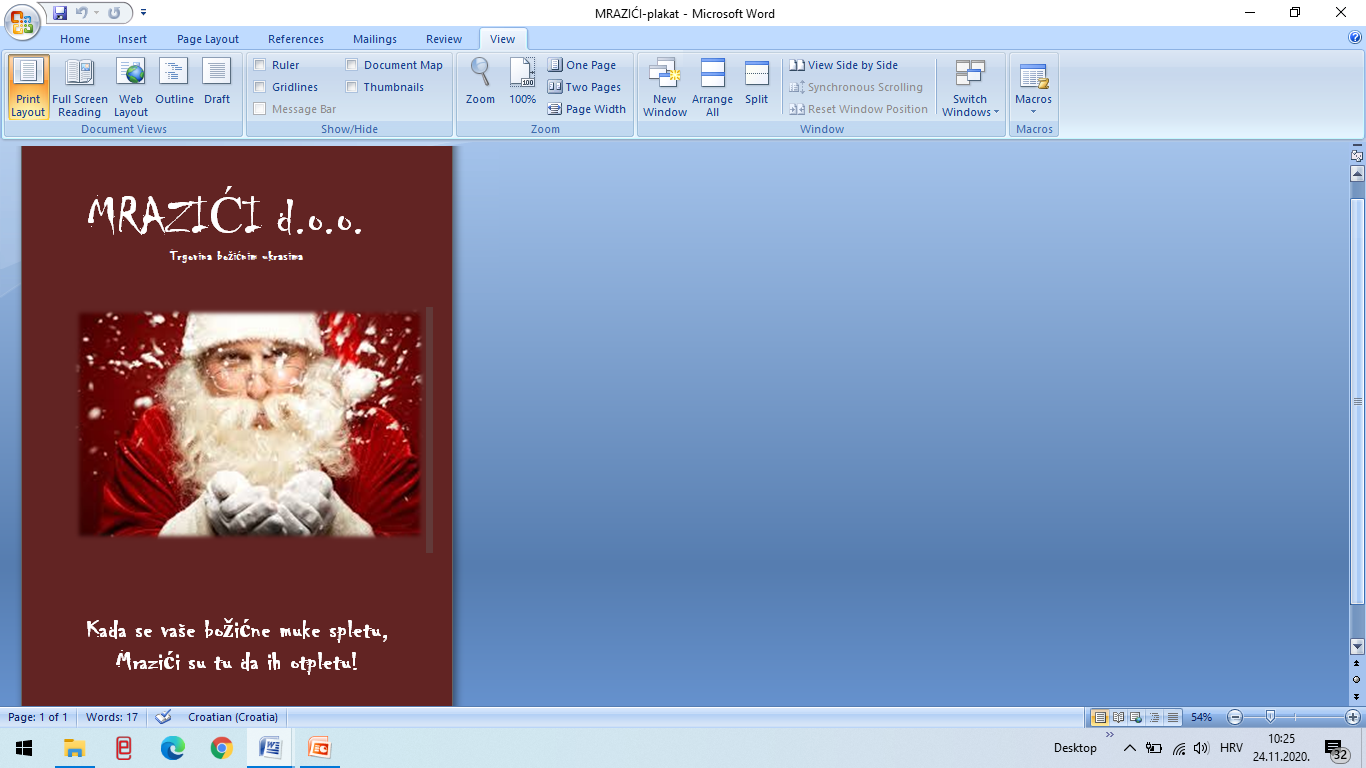 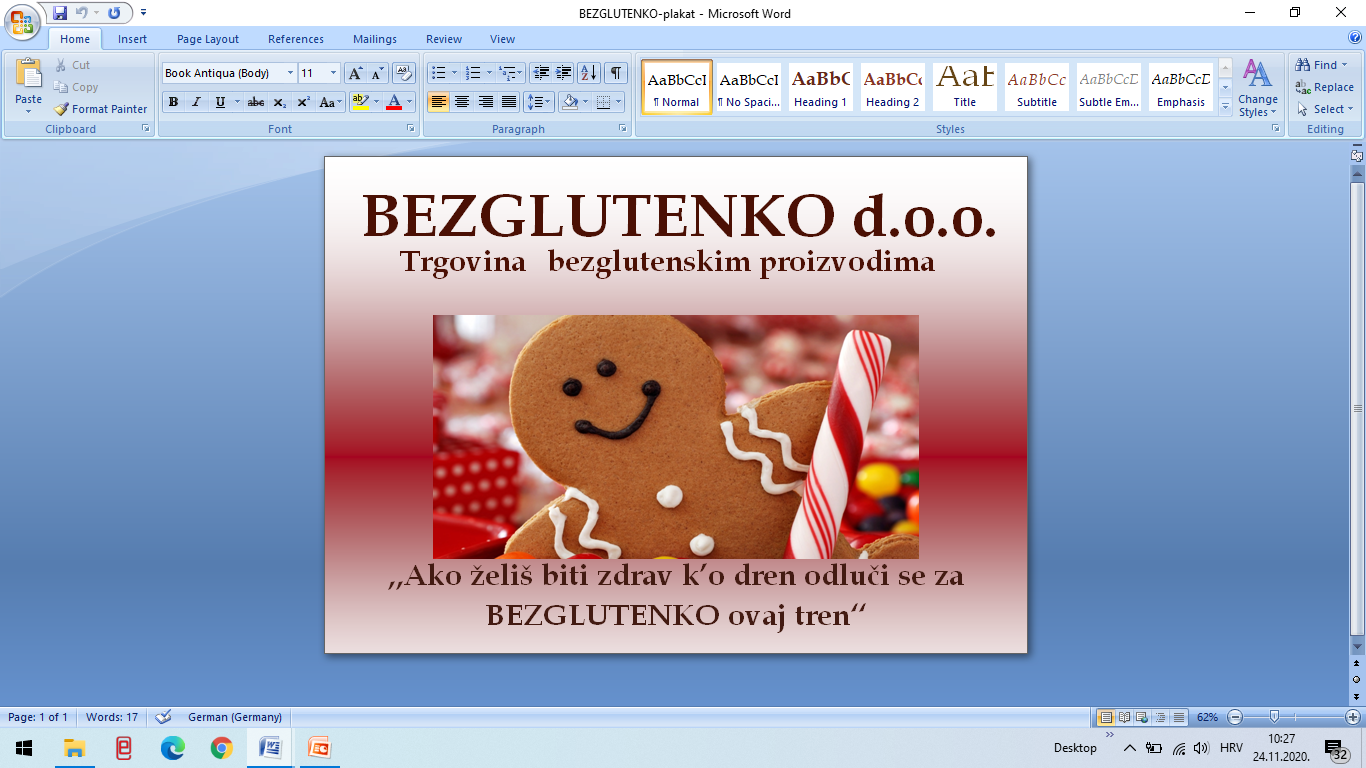 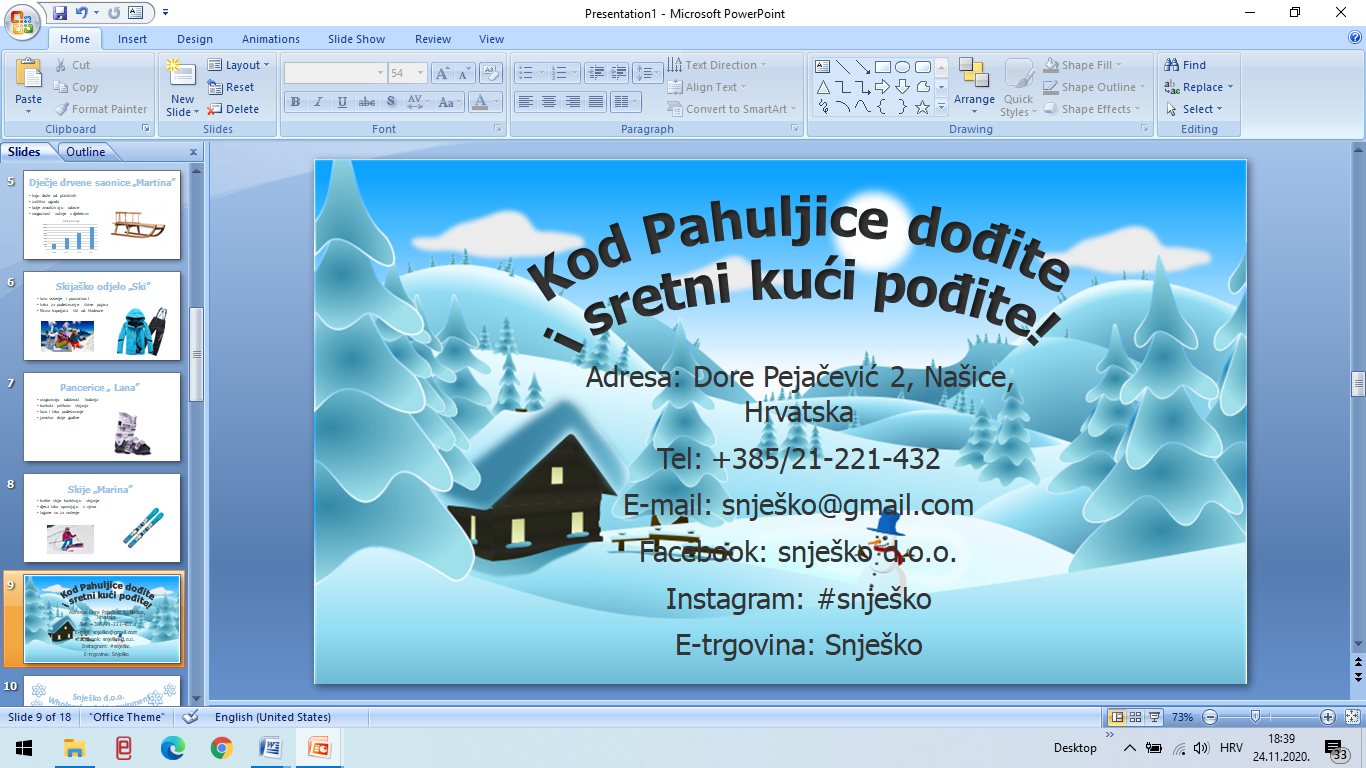 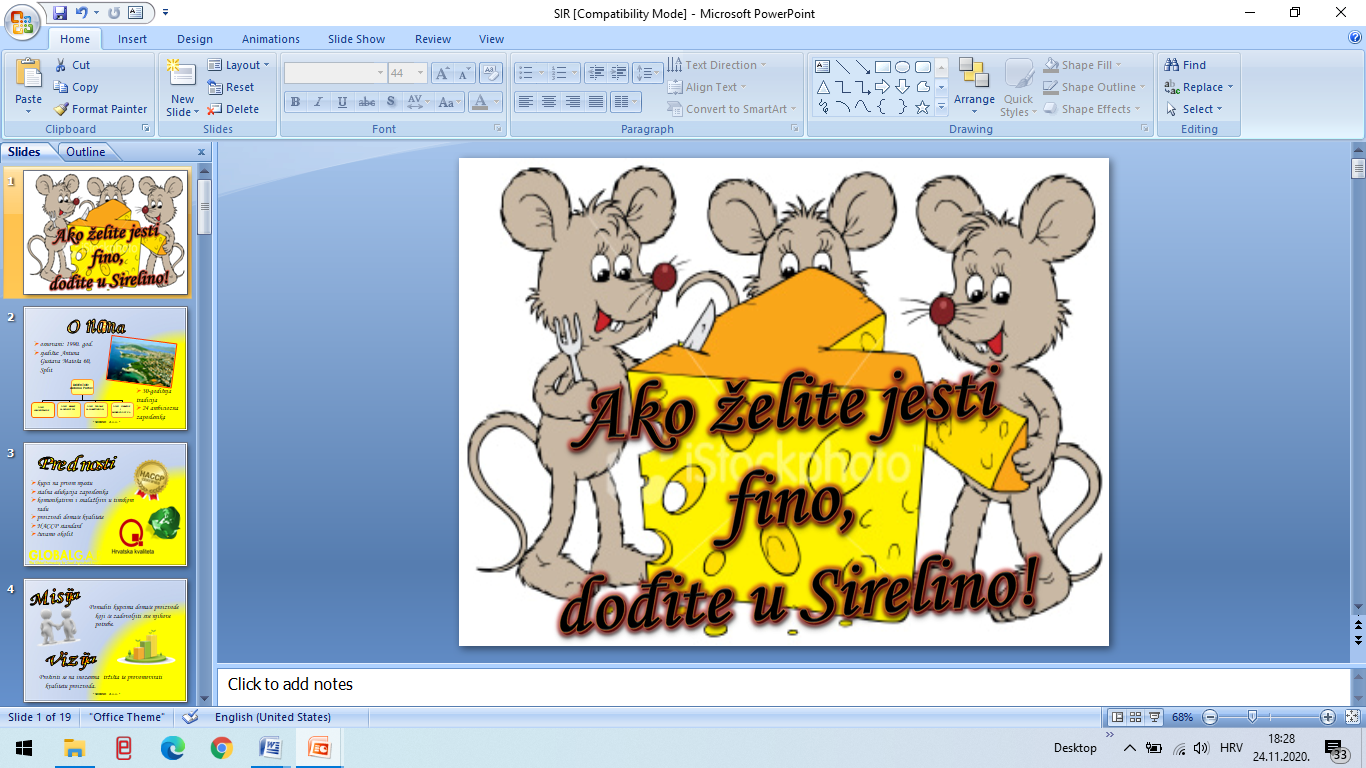 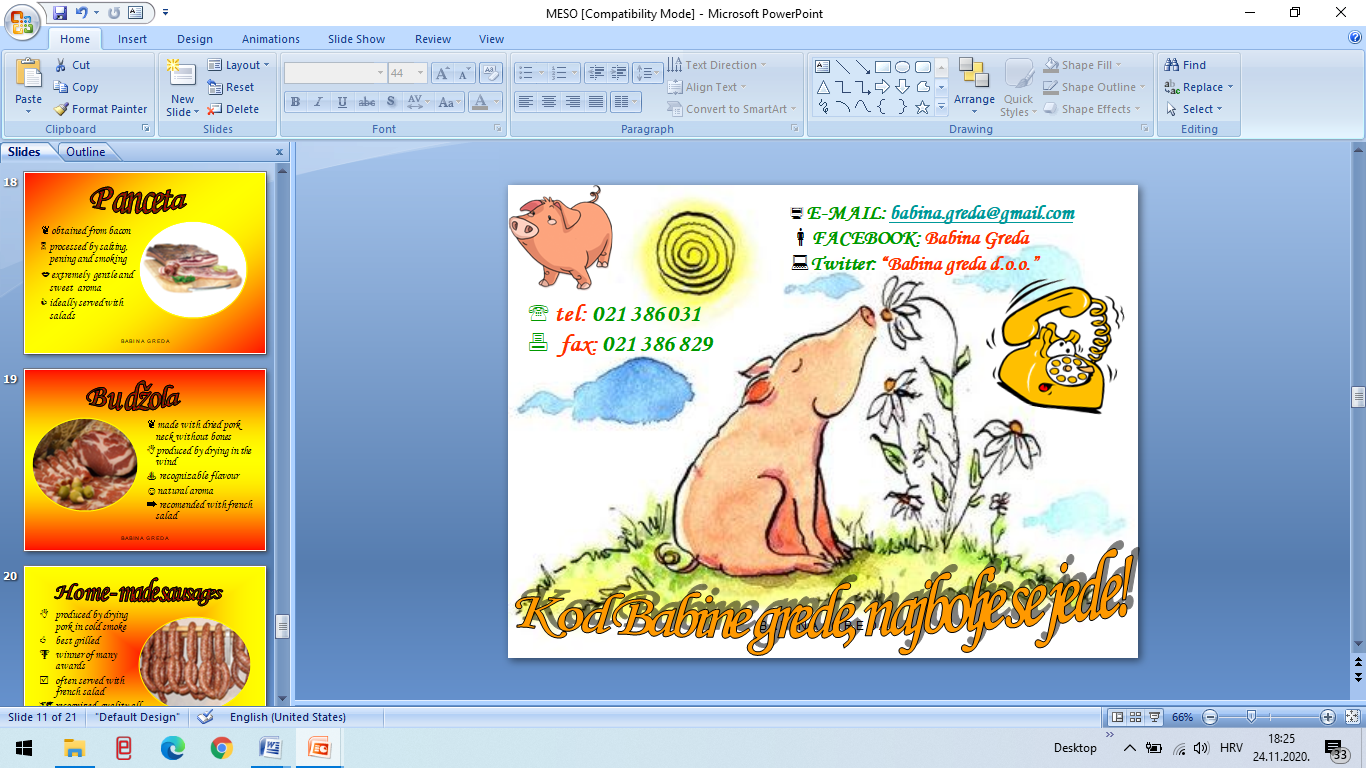 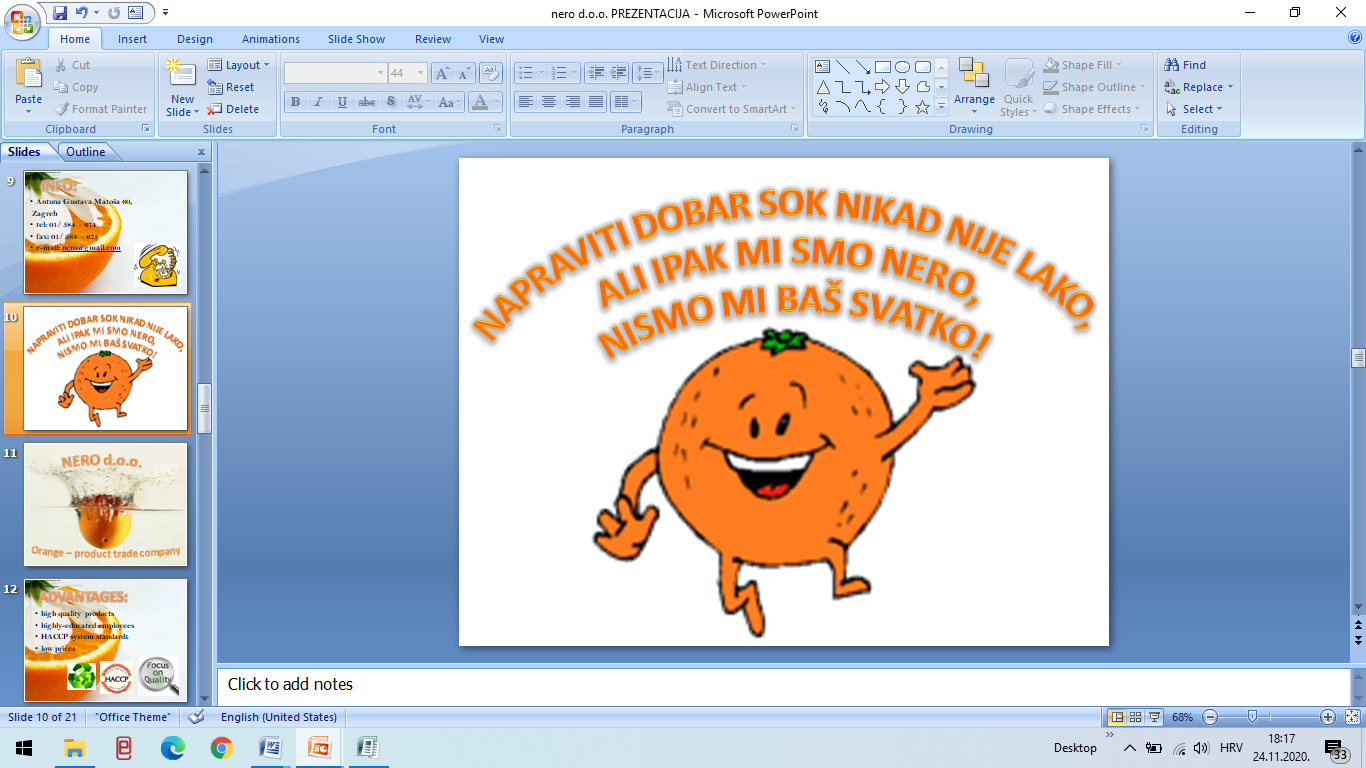 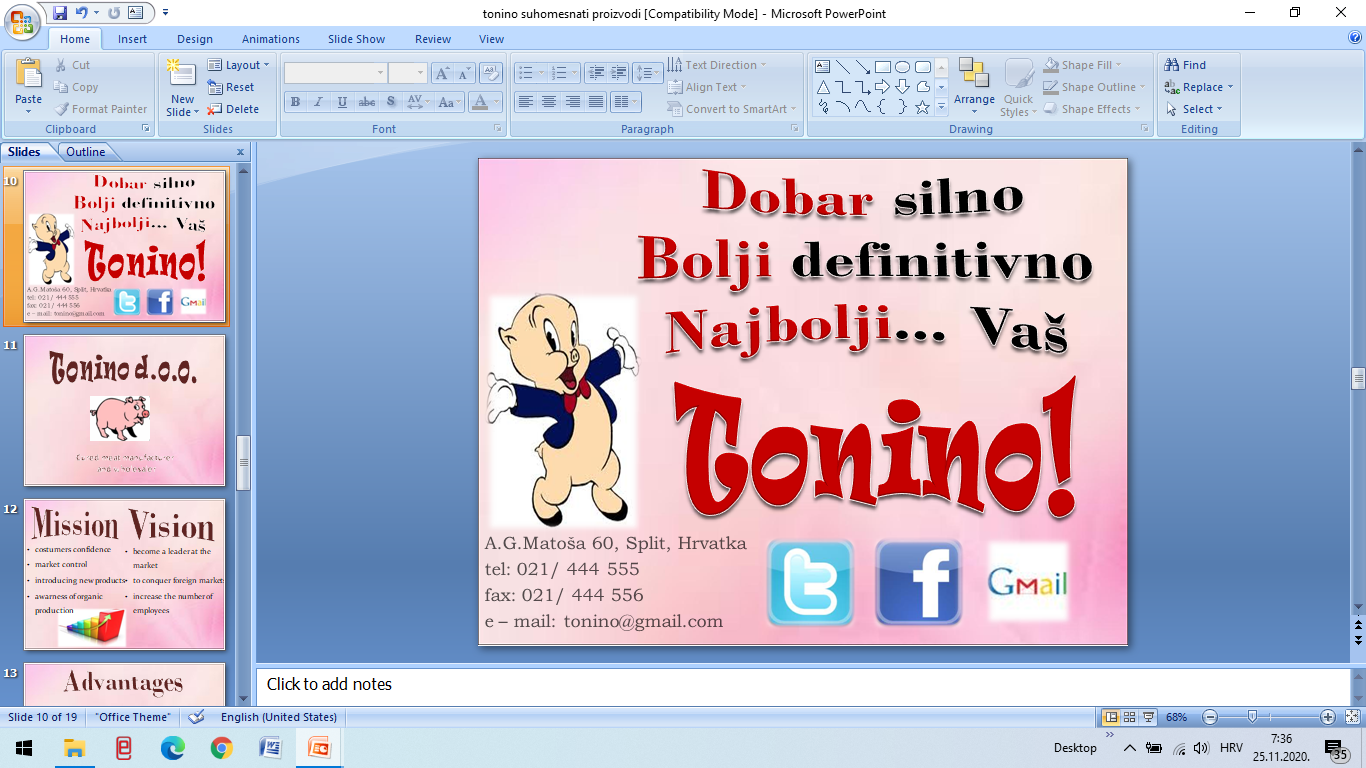 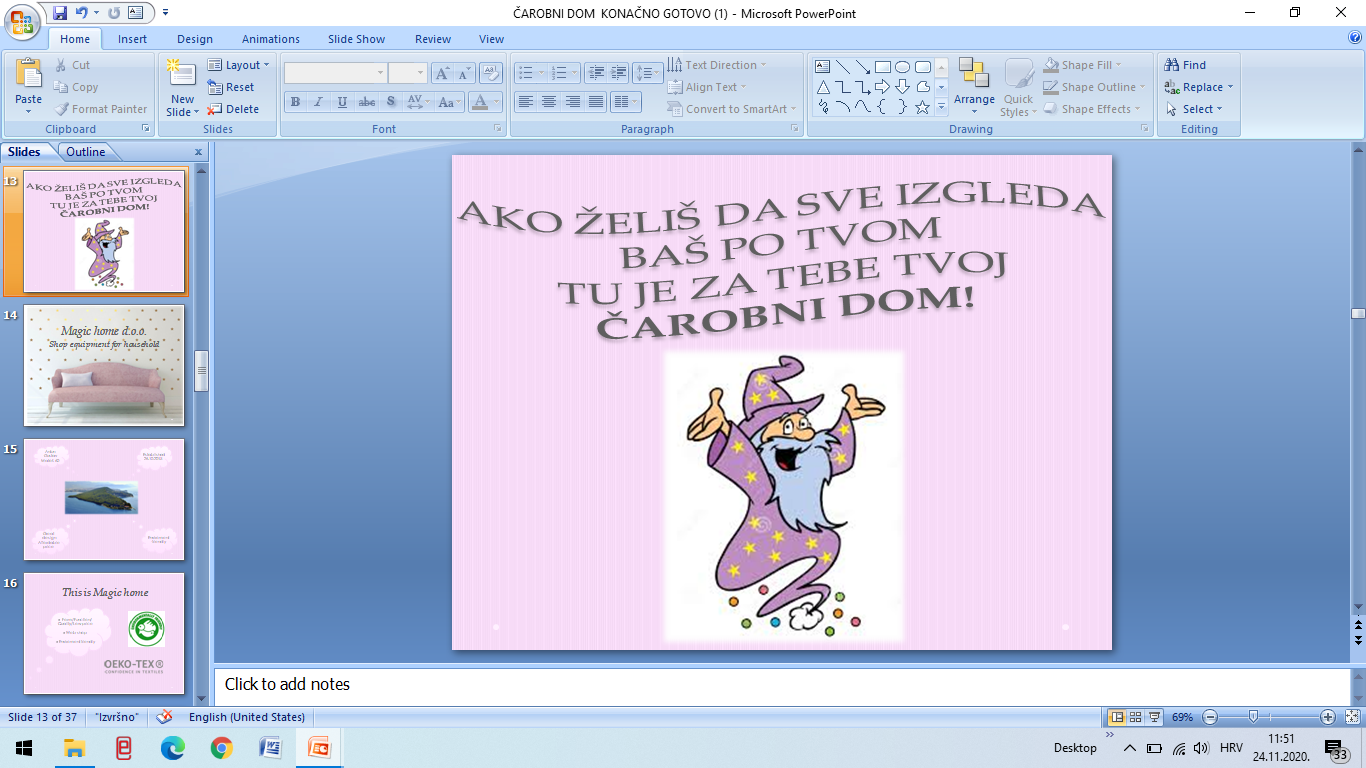 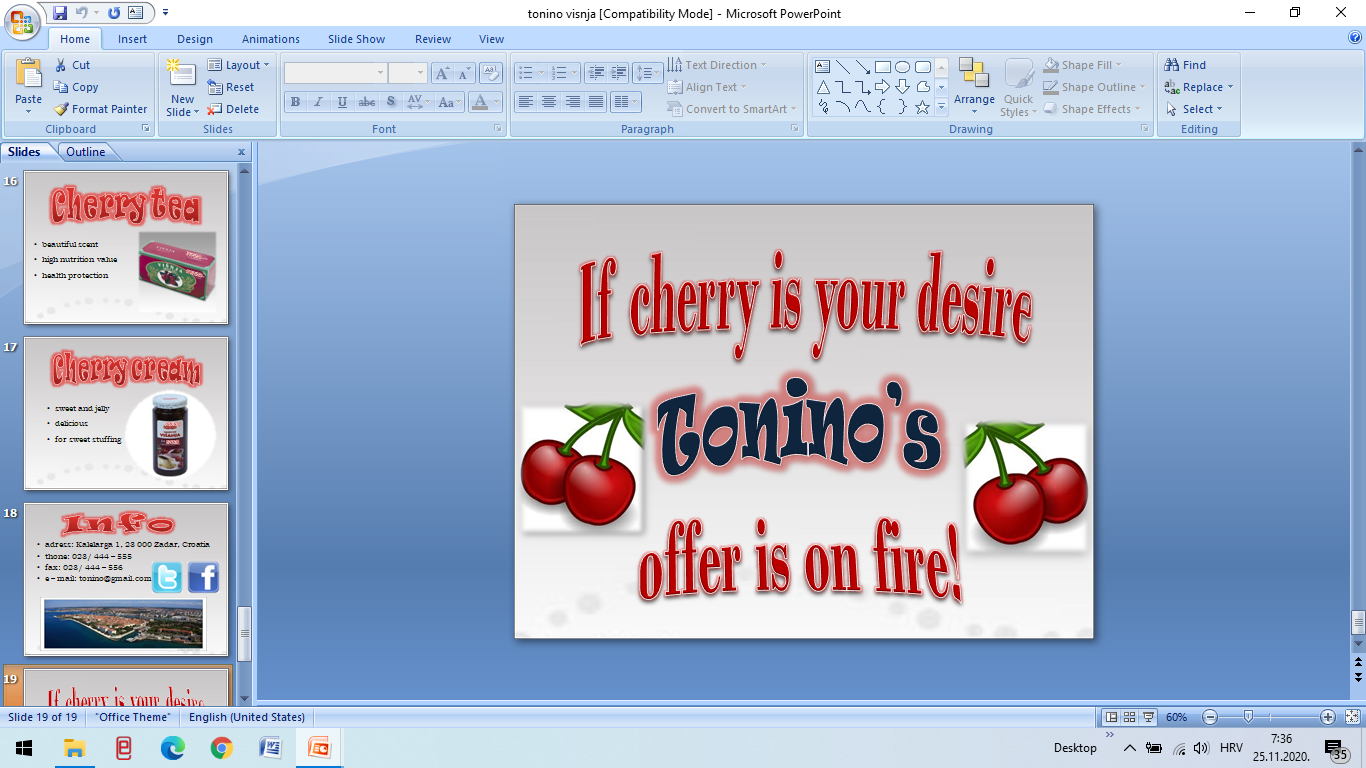 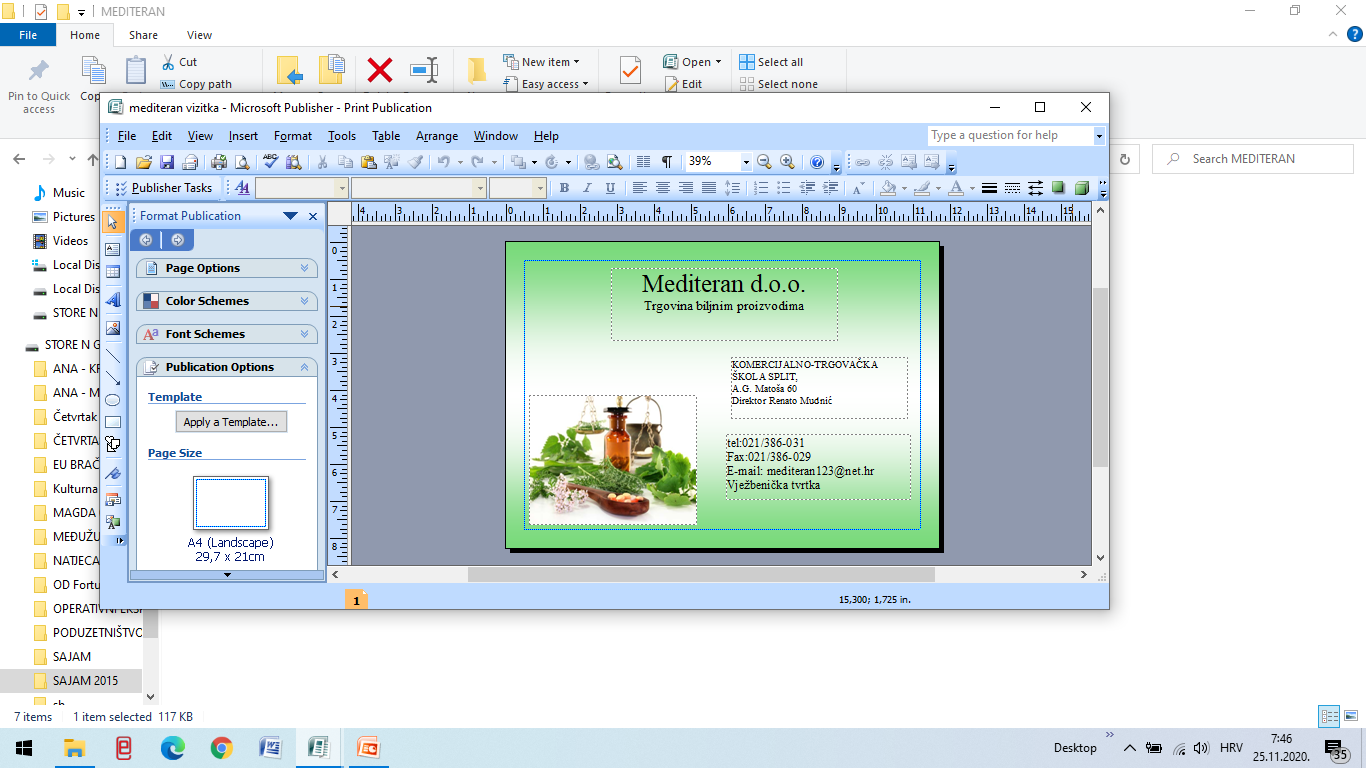 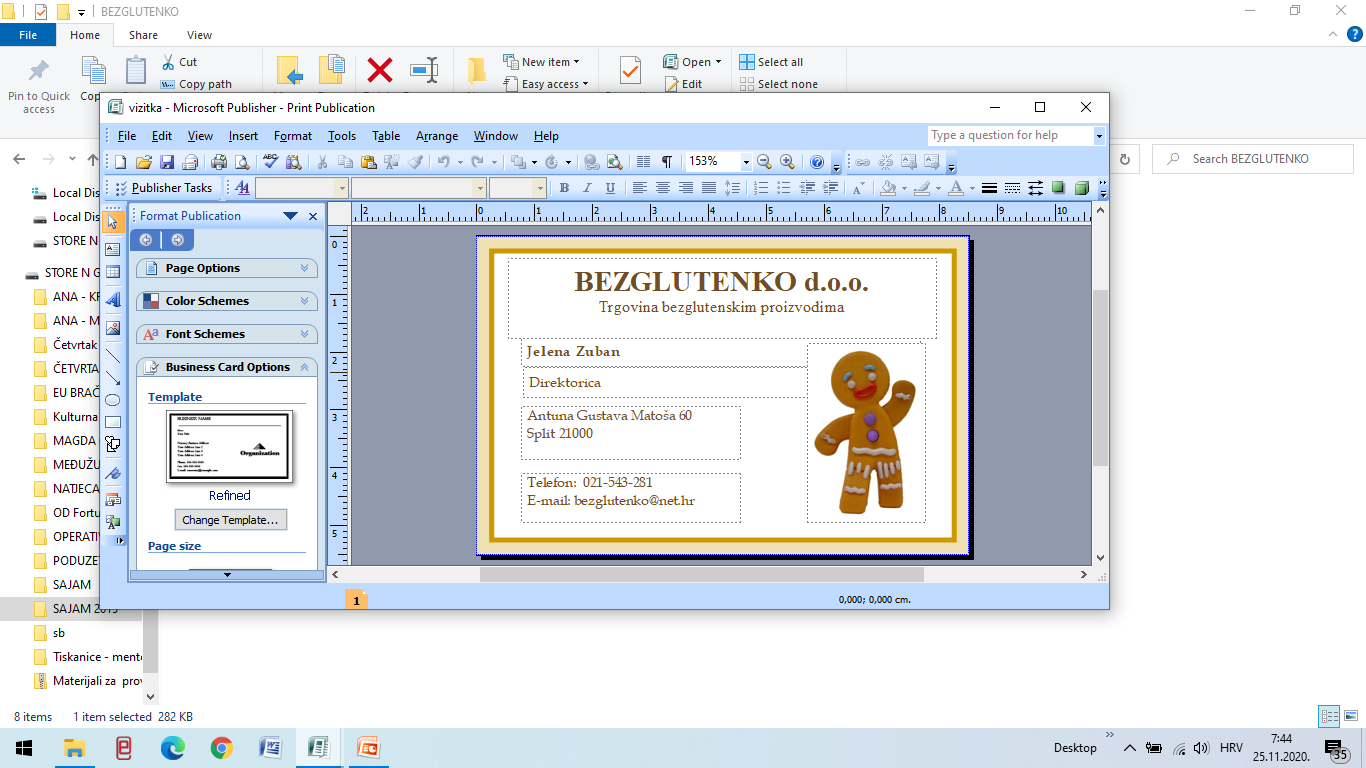 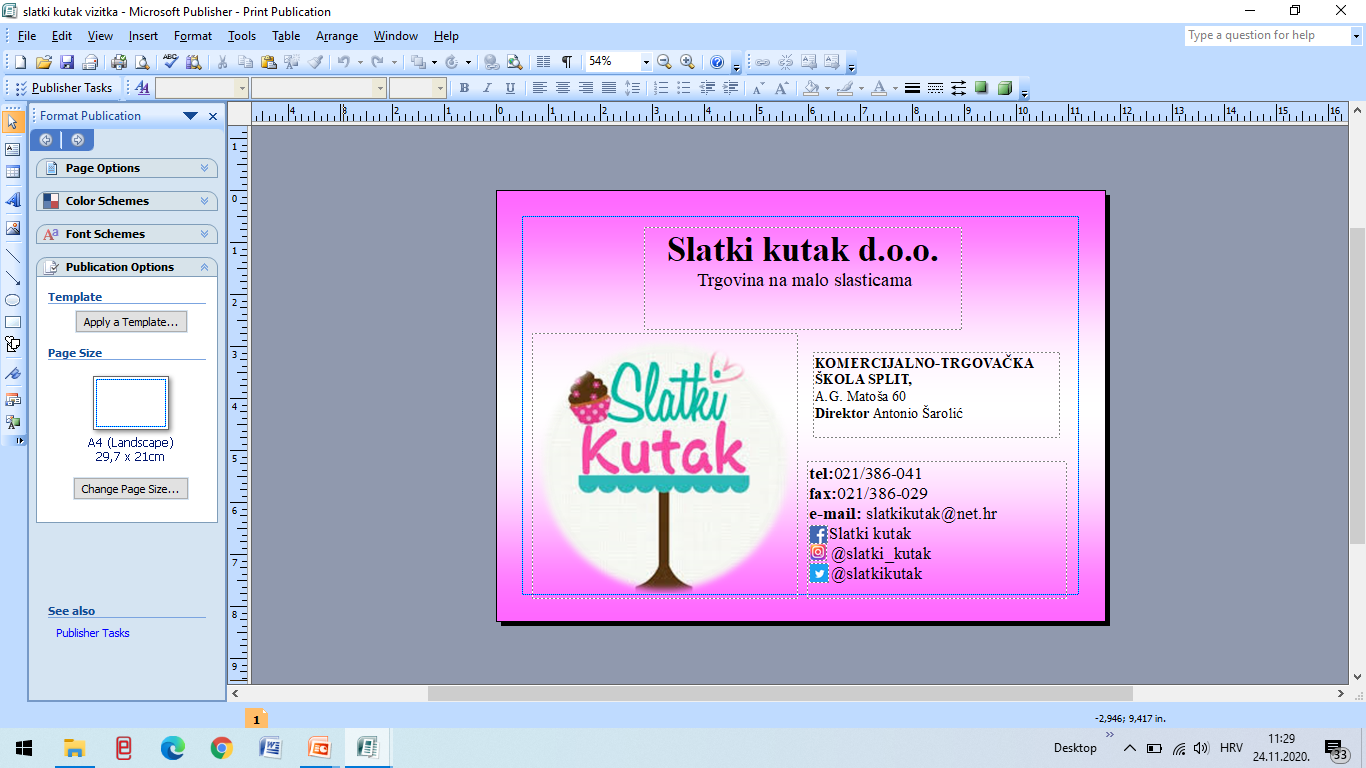 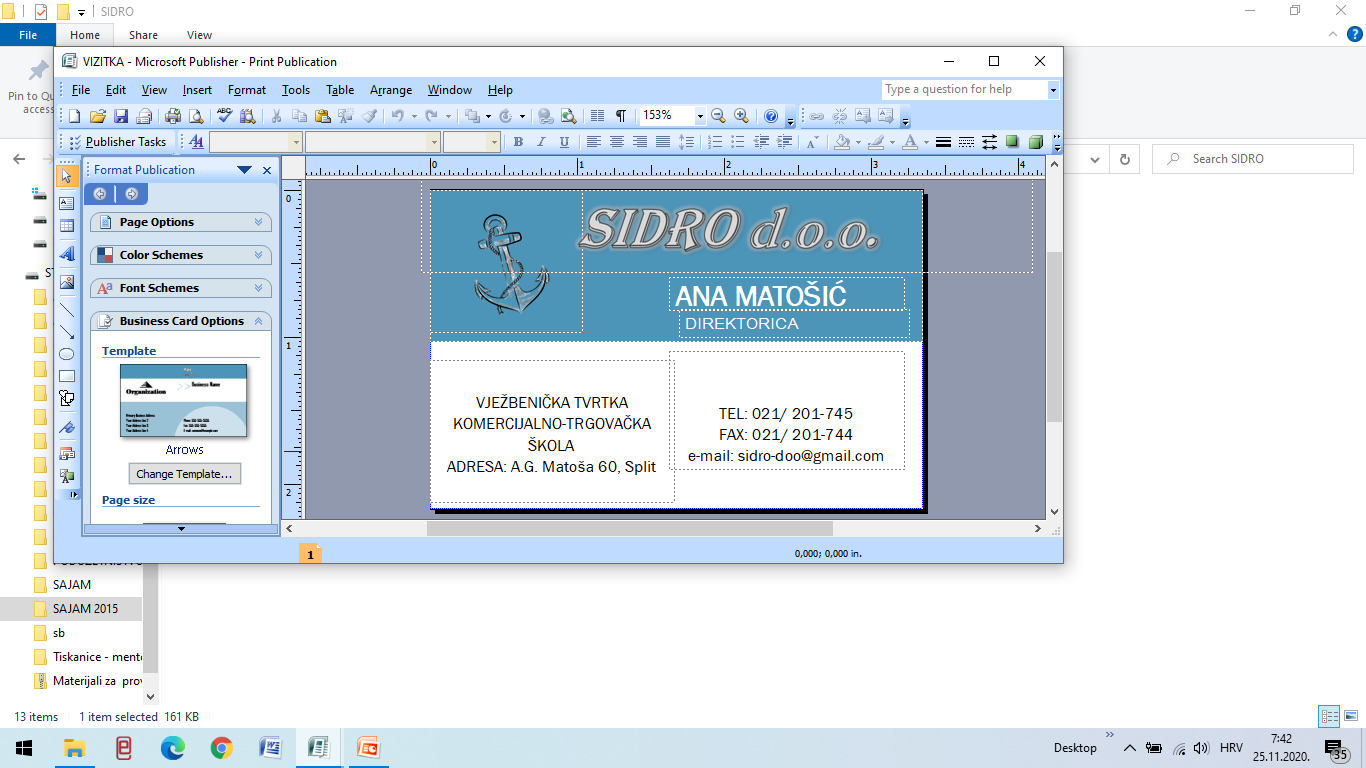 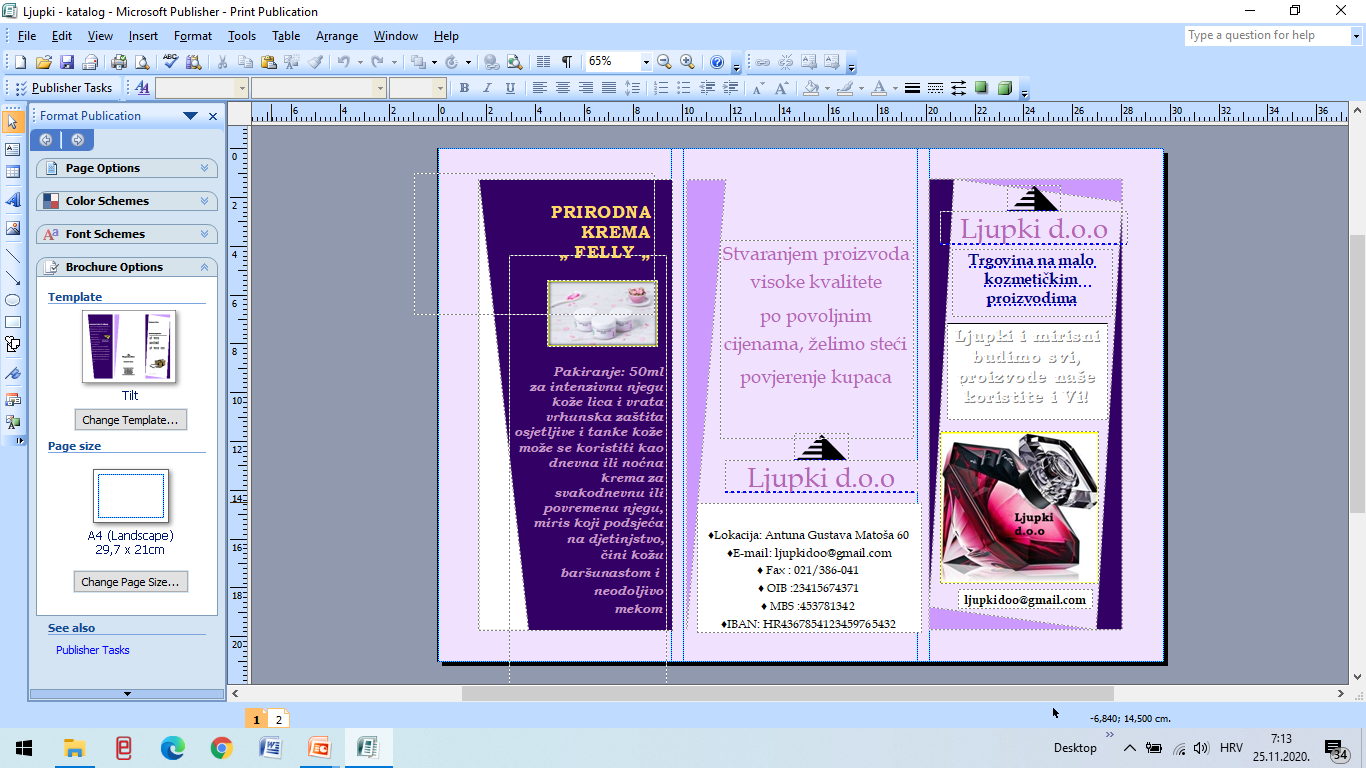 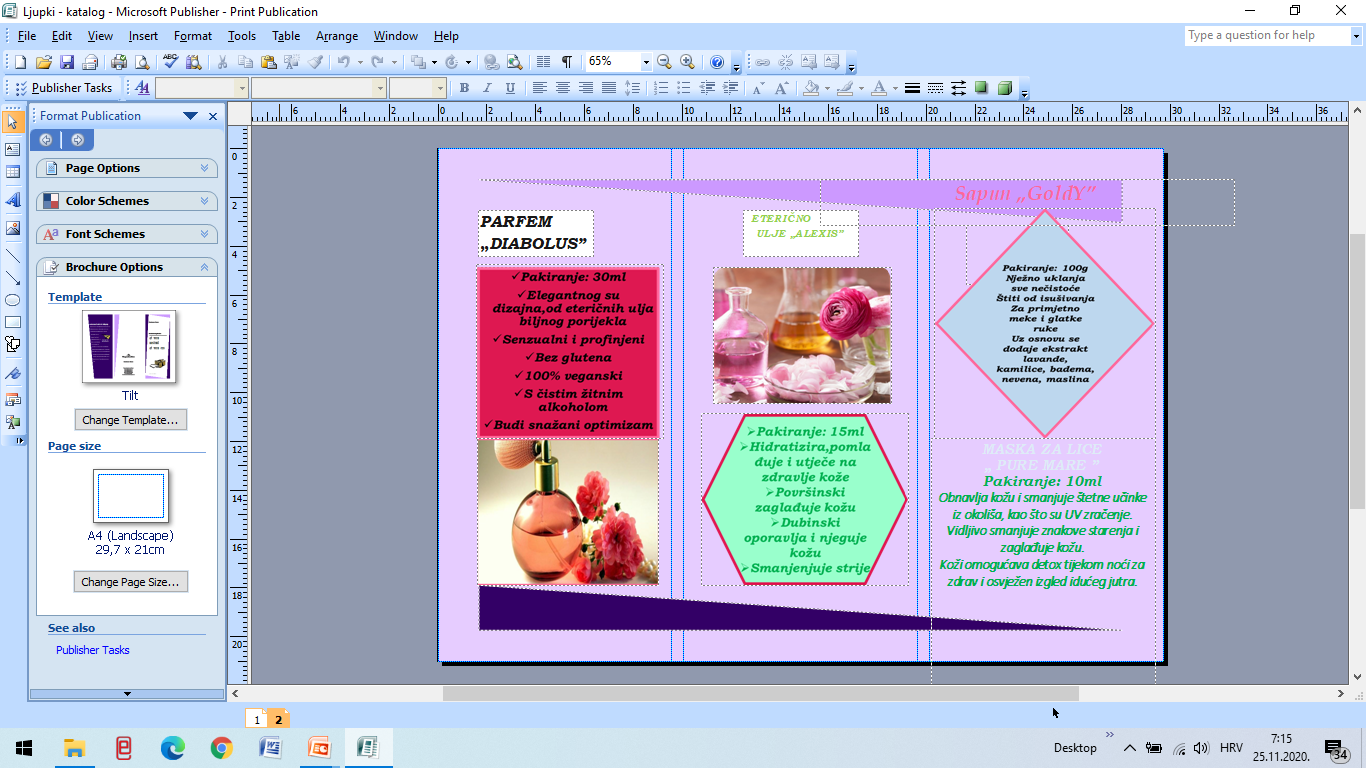 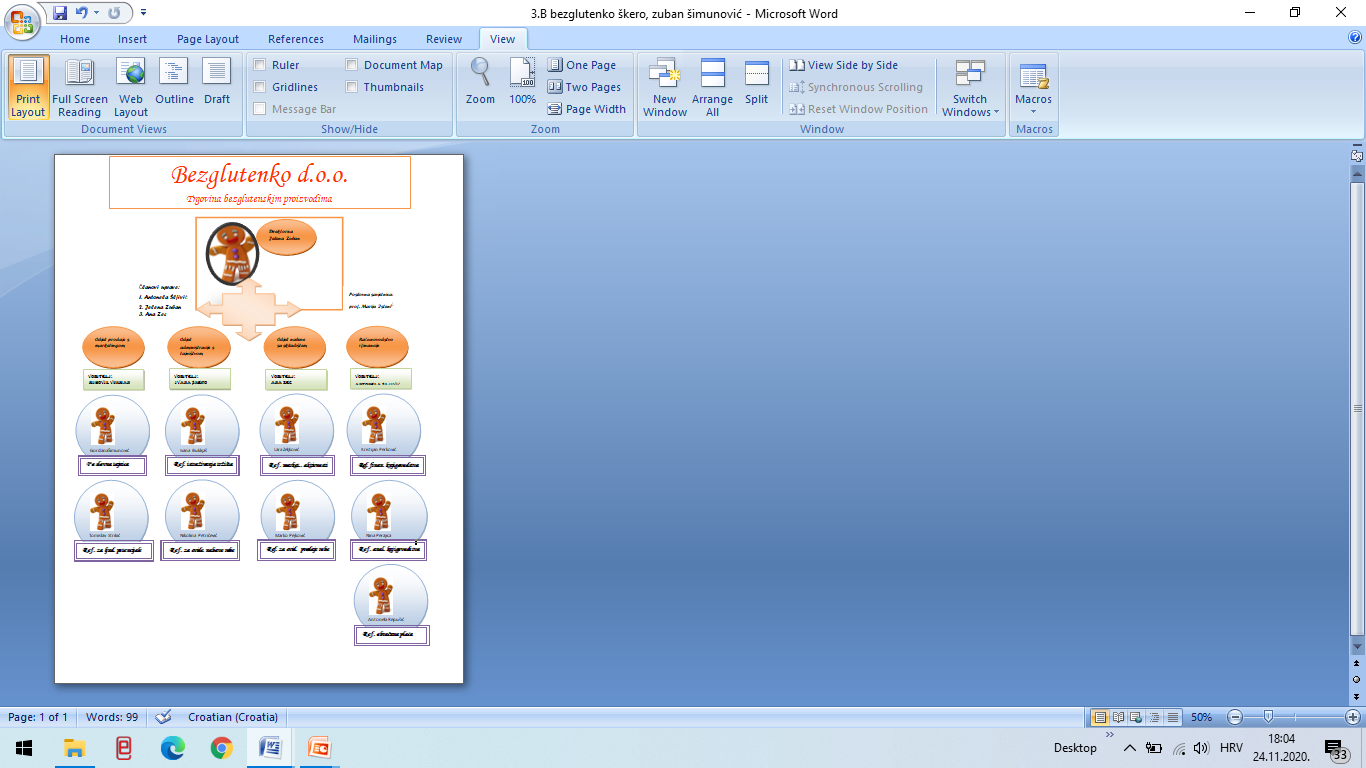 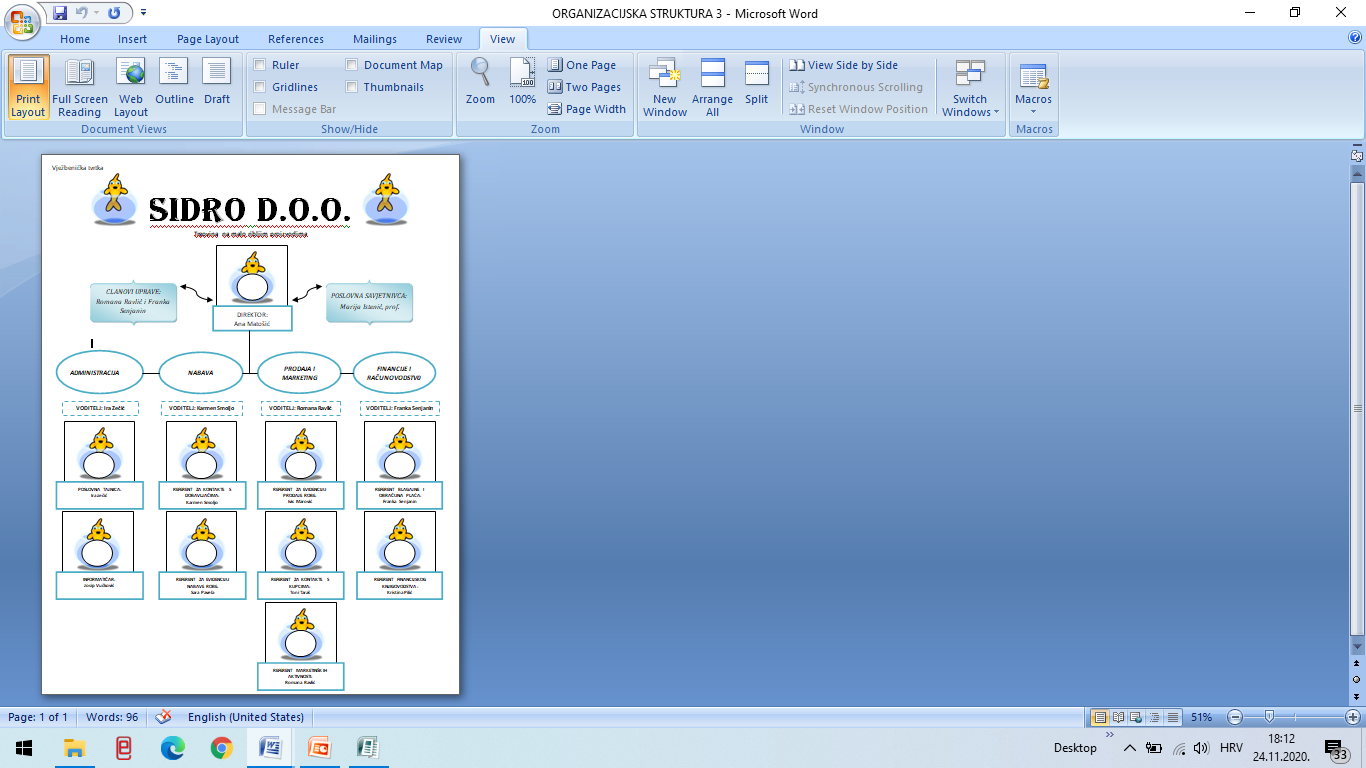 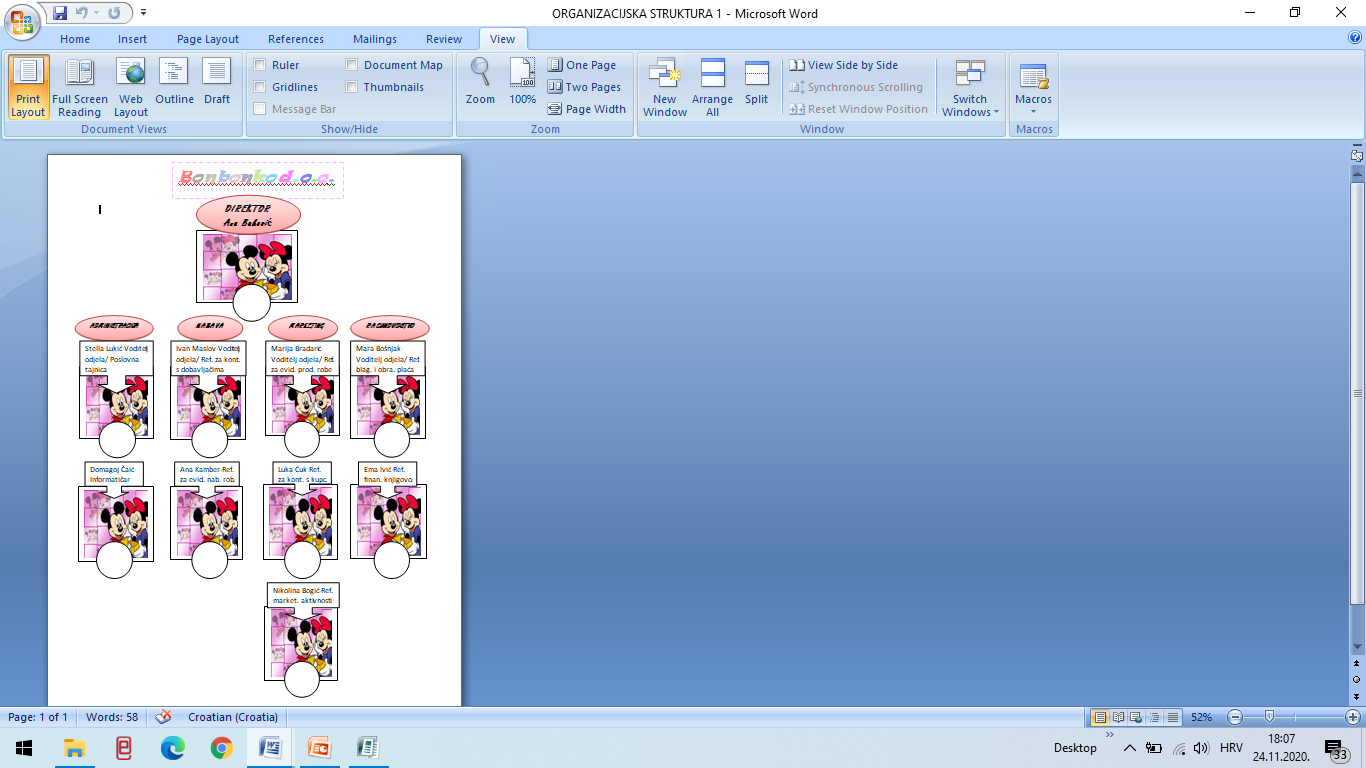 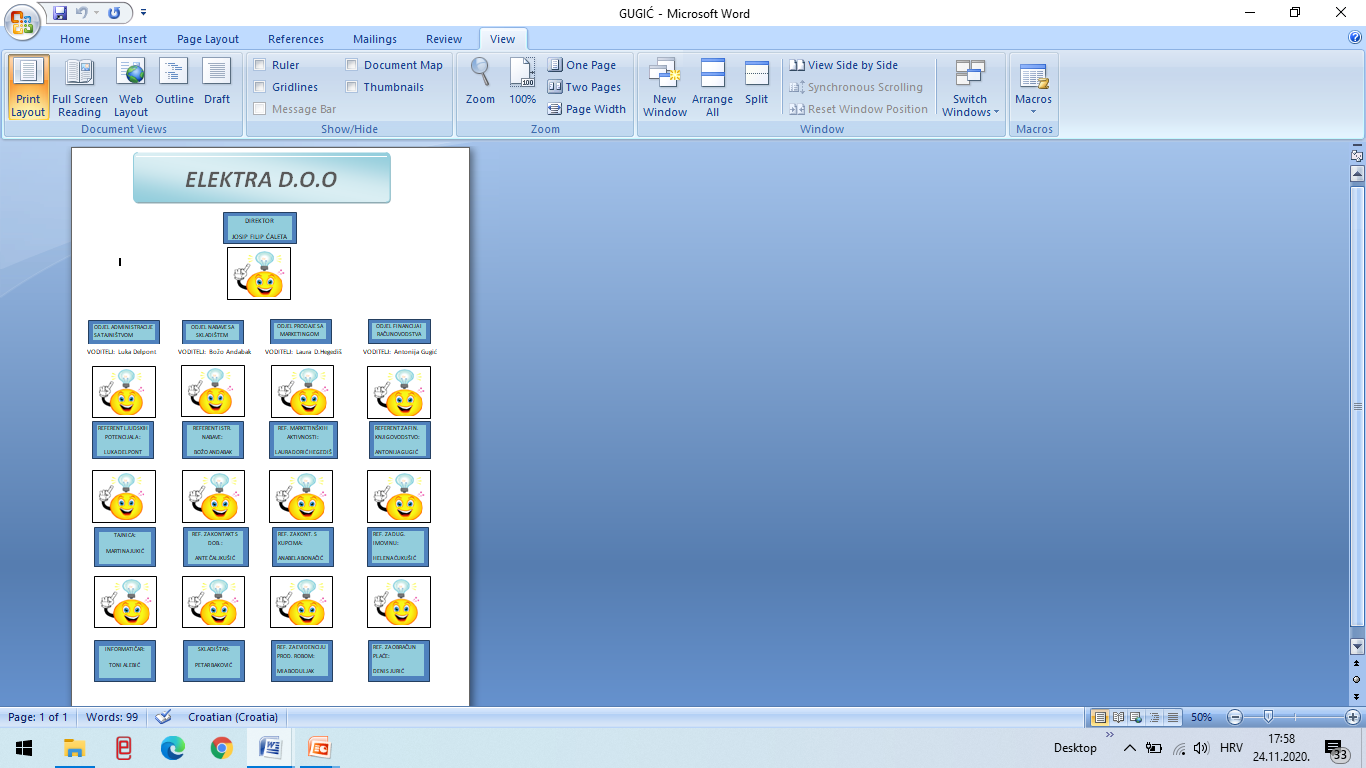 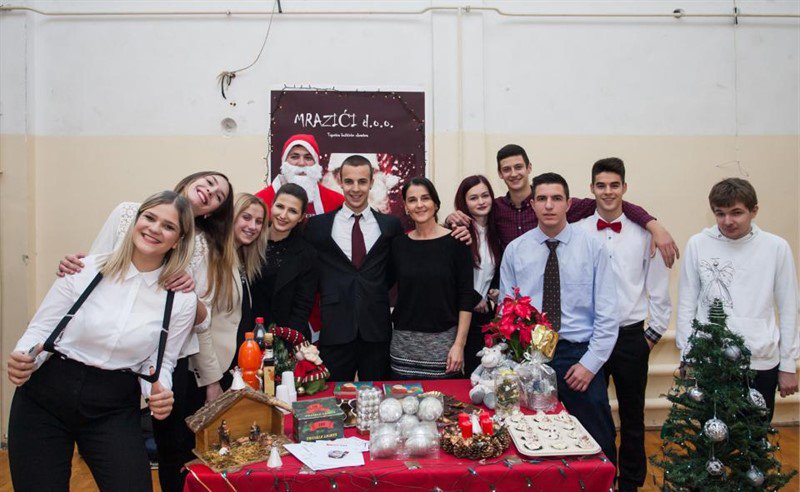 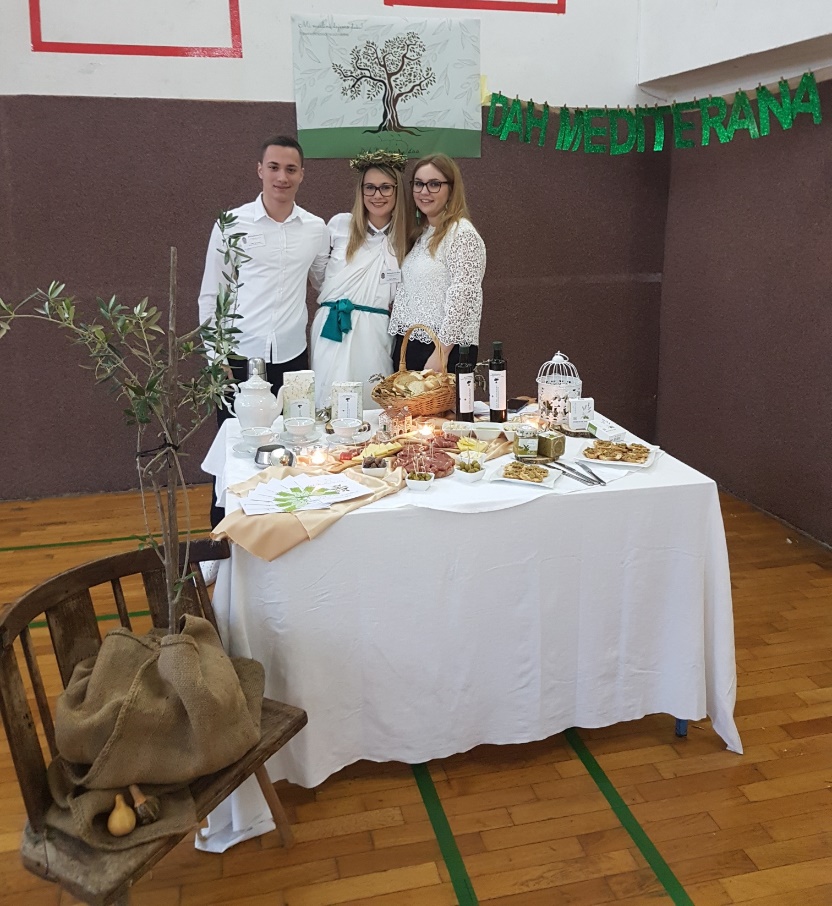 Sajam VT
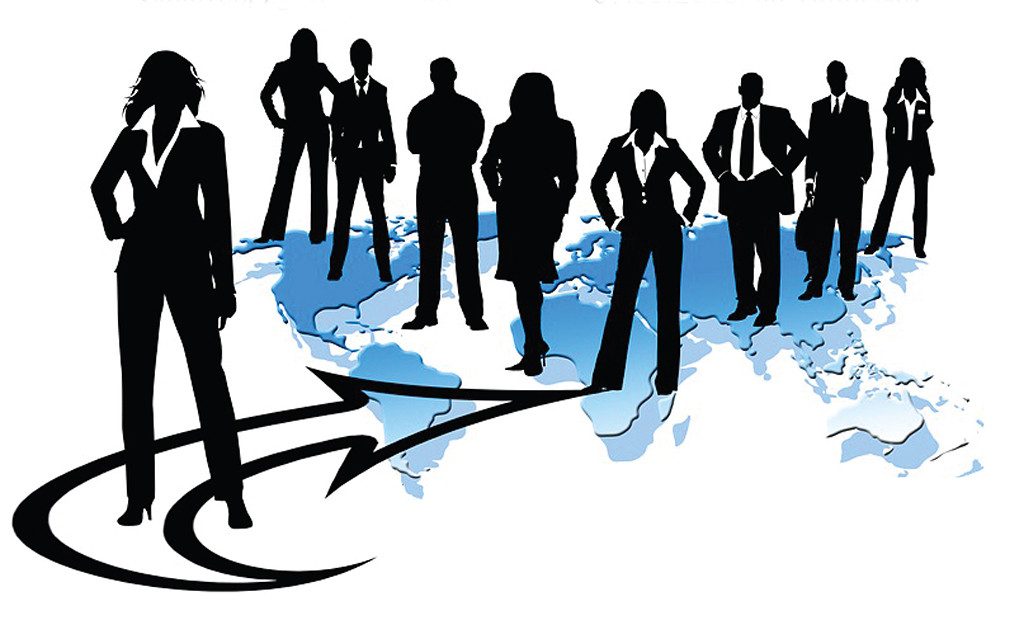 CARNET-ov natječaj pod nazivom: “Osmisli sat i izradi plakat”
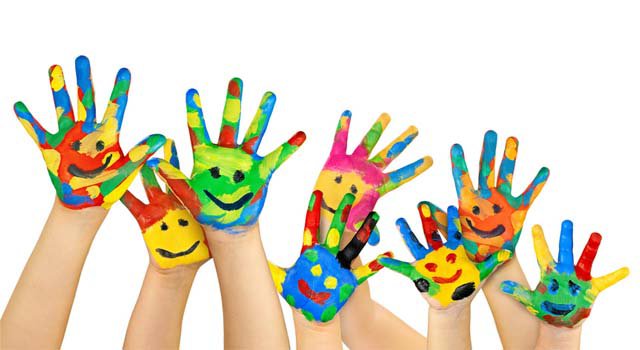 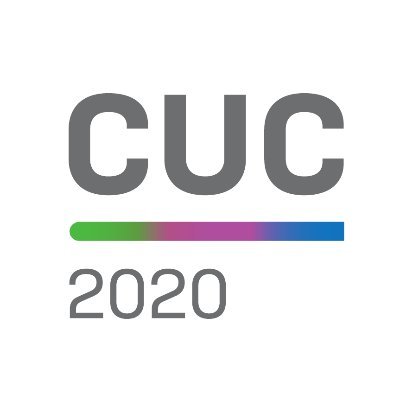 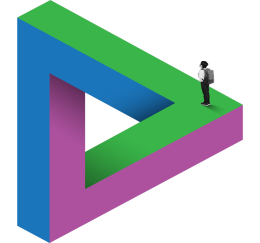 Projekt kulturne baštine
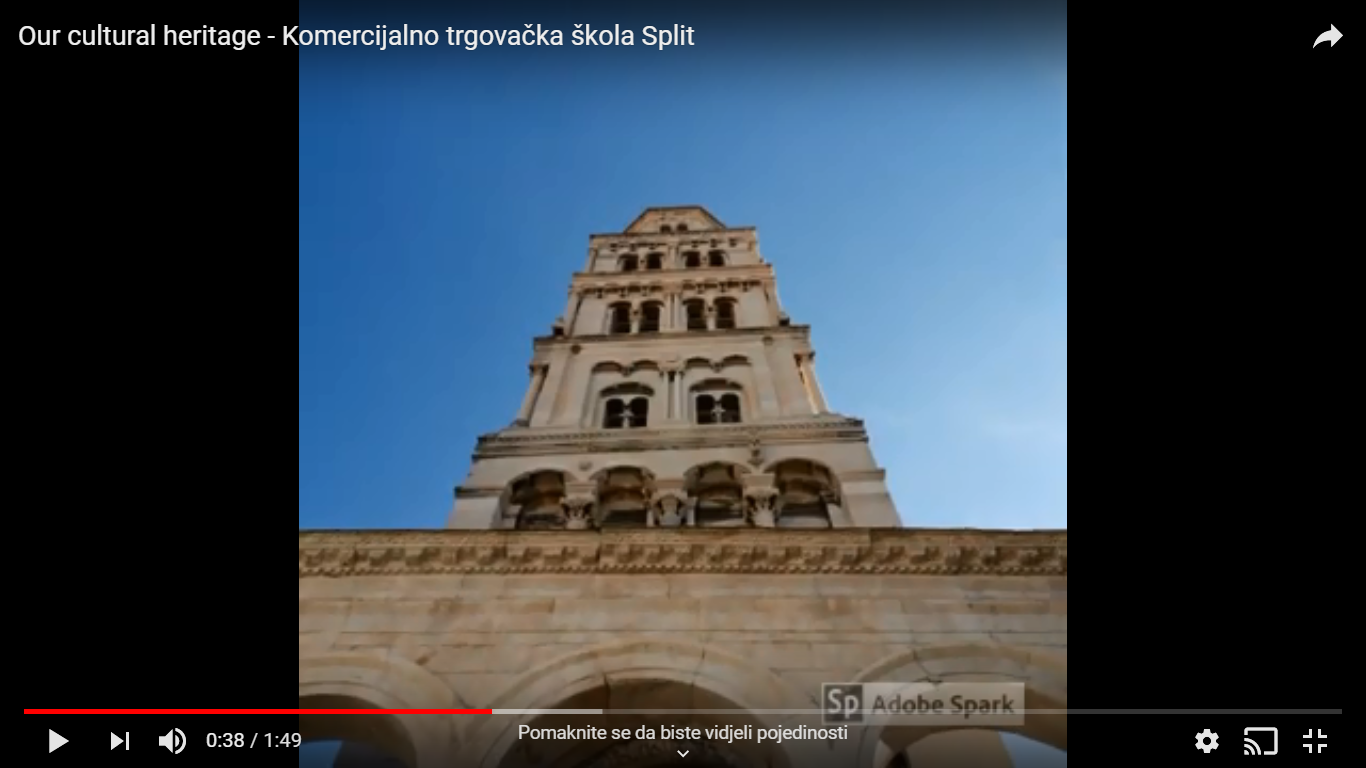 Dani medijske pismenosti
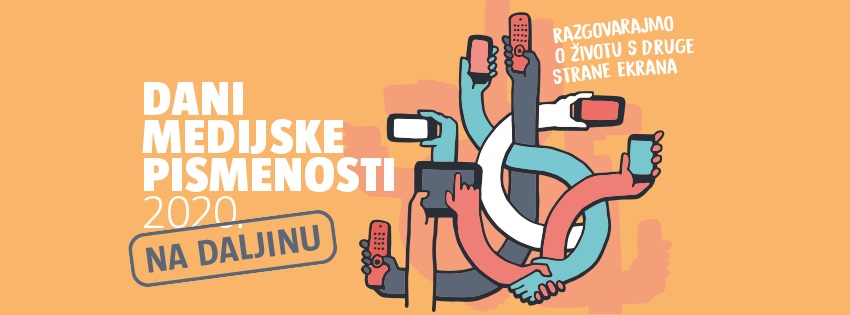 Noć muzeja
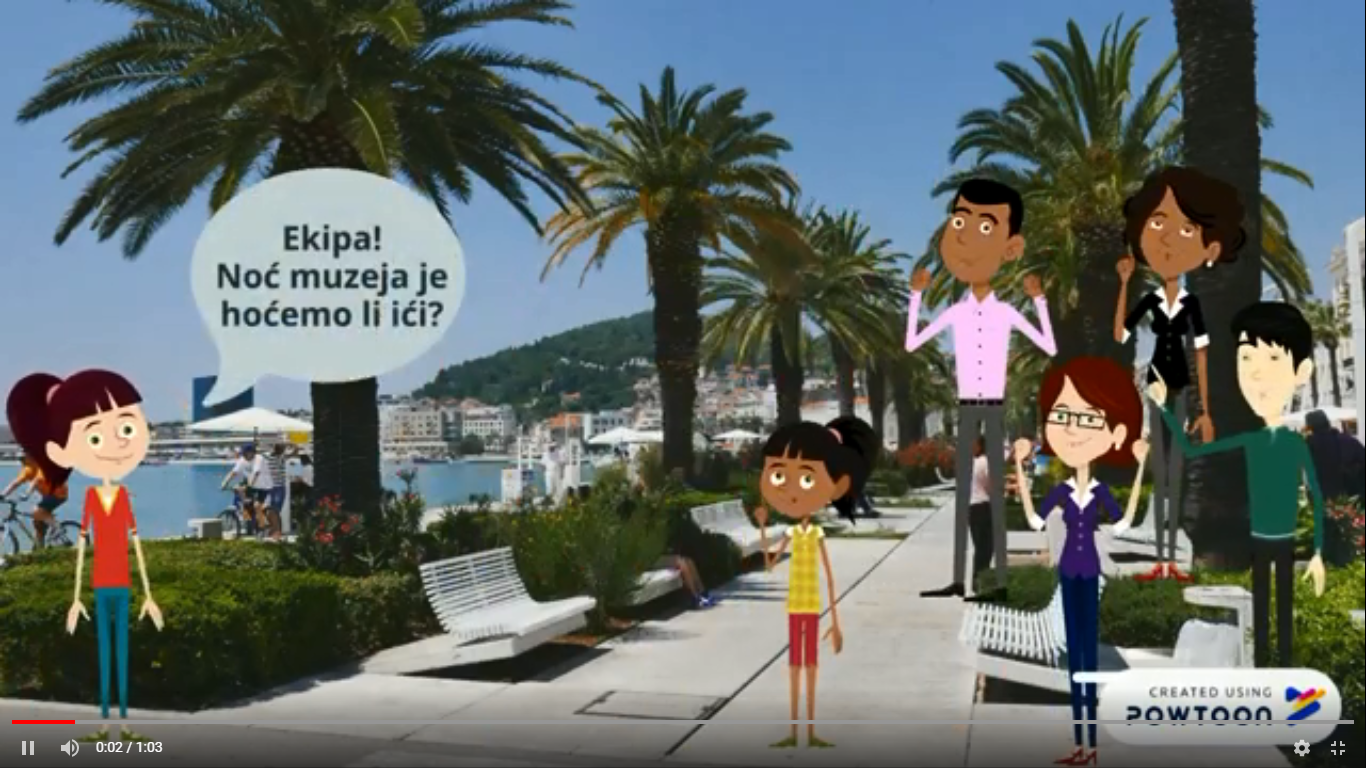 Dan sigurnijeg interneta
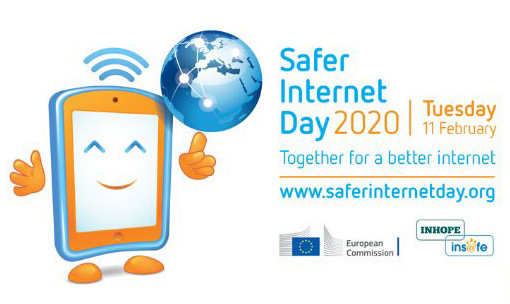 Svjetski dan prava potrošača
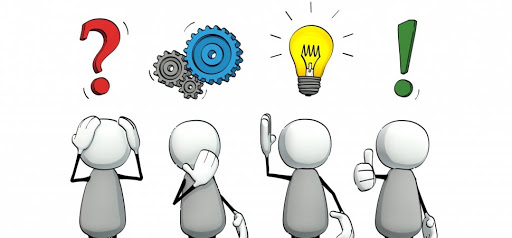 European Vocational Skills Week
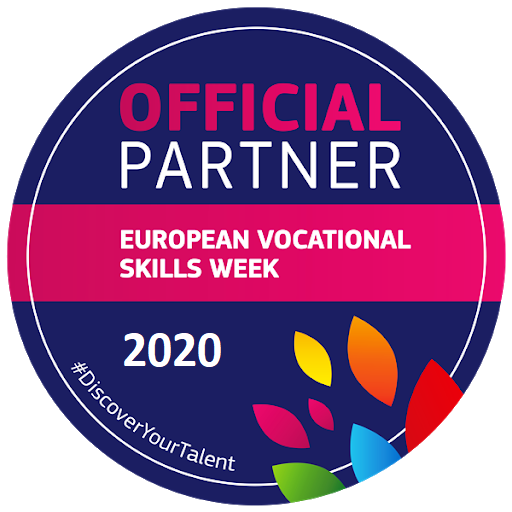 Hvala na pozornosti !
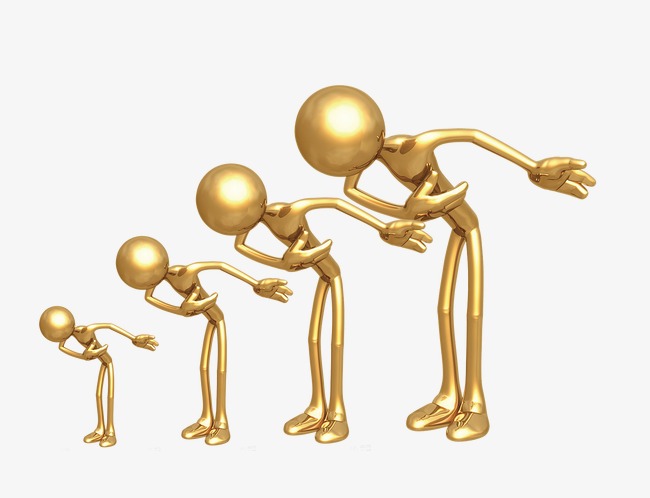 Marija Istenić, prof.  mentor
Magda Barišić, prof. mentor